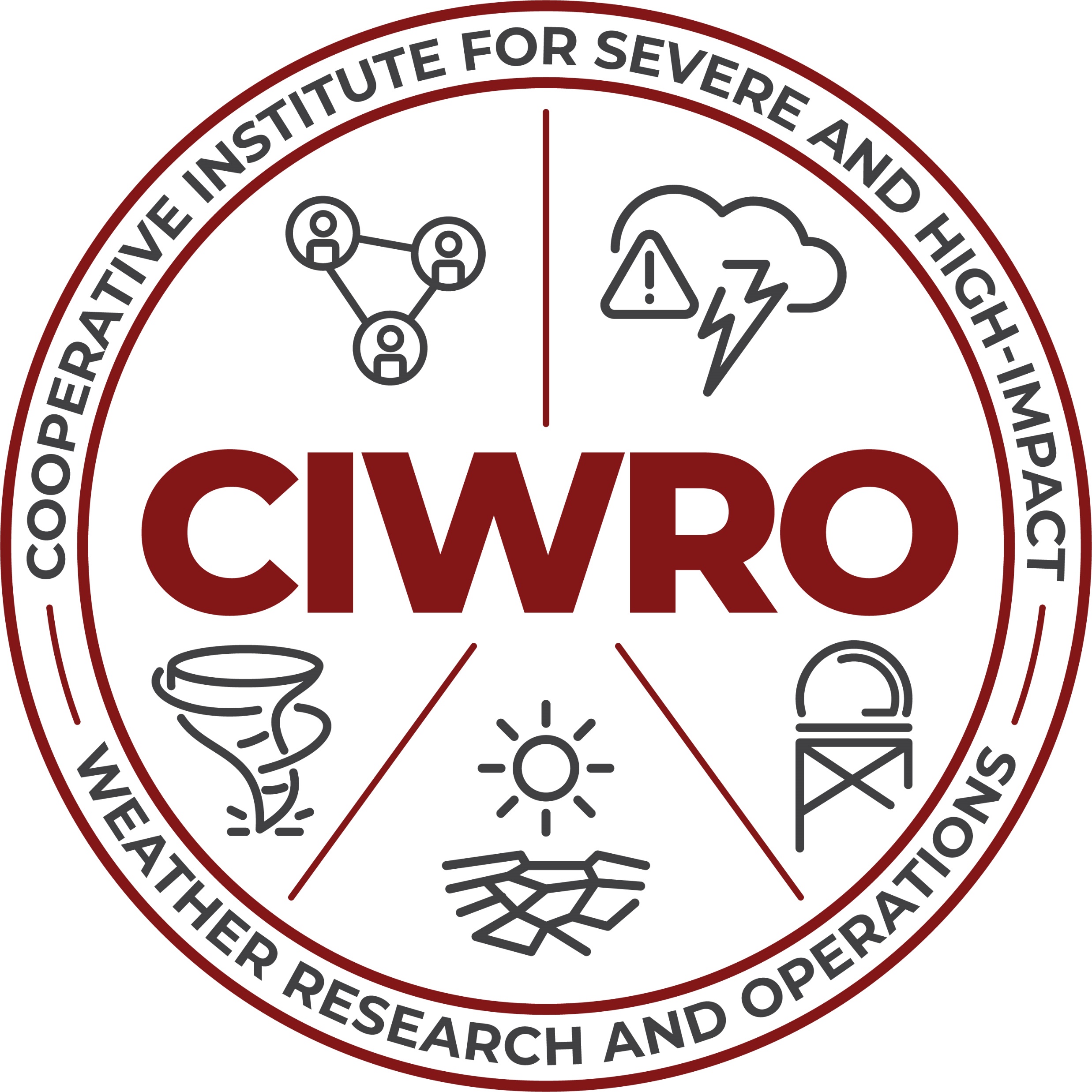 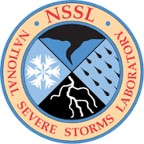 Characterizing Ground Markings and Flow of the Rolling Fork MS Tornado
Melissa Wagner1, Erik Rasmussen2, Mike Coniglio2, Dominic Candela1, Elizabeth Tirone1, Tony Lyza1
PERiLS Science Meeting
November 17, 2023

1Cooperative Institute of Severe and High Impact Weather Research and Operations; 2National Severe Storms Laboratory
Science Objectives
Correlate storm signatures observed in radar and in-situ data to damage signatures
Understand the role of land cover and topography in tornado evolution (high-resolution imagery, radar, and simulations)
Focus on rural areas (limited DIs) most emphasis (understanding) of damaging winds in urban areas;  most damage occurs in rural areas
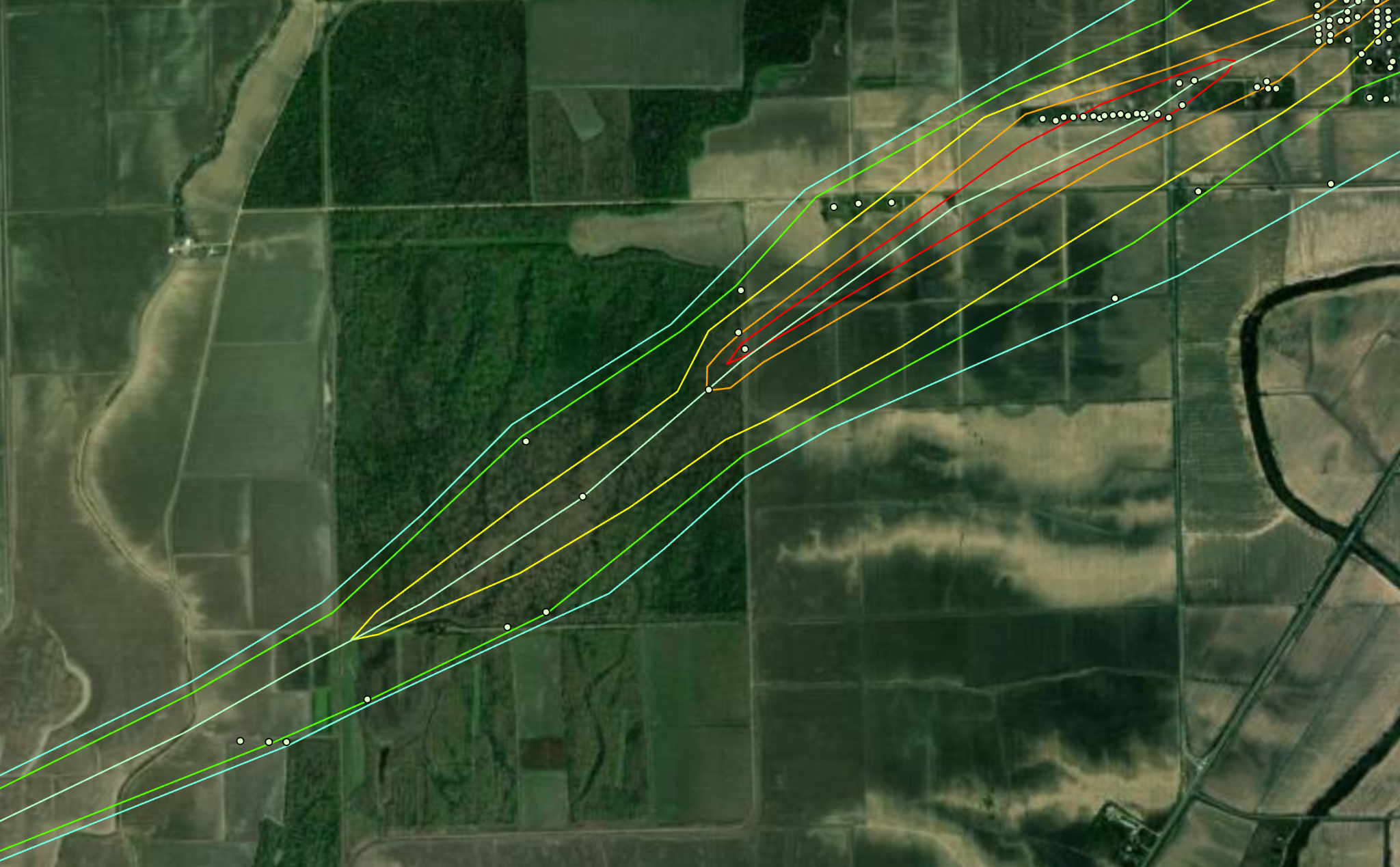 Infer detailed high-wind info
Density of 
EF ratings
SW of Rolling Fork, MS
[Speaker Notes: inferring detailed knowledge of wind in rural parts of path… but we really have ~0 data to support these EF contour analyses without the research we are doing.]
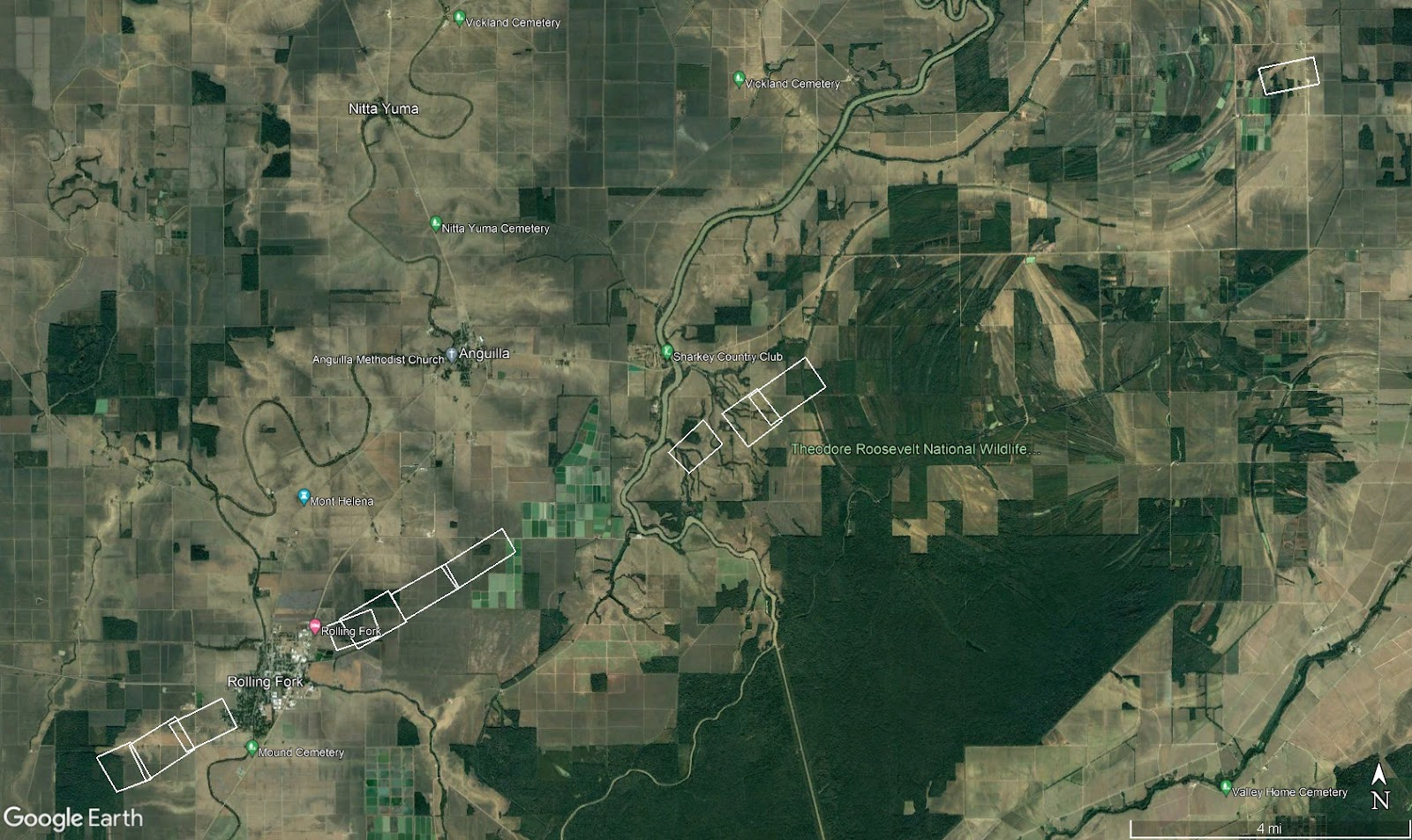 UAS mapping
PERiLS IOP 3 Rolling Fork, MS
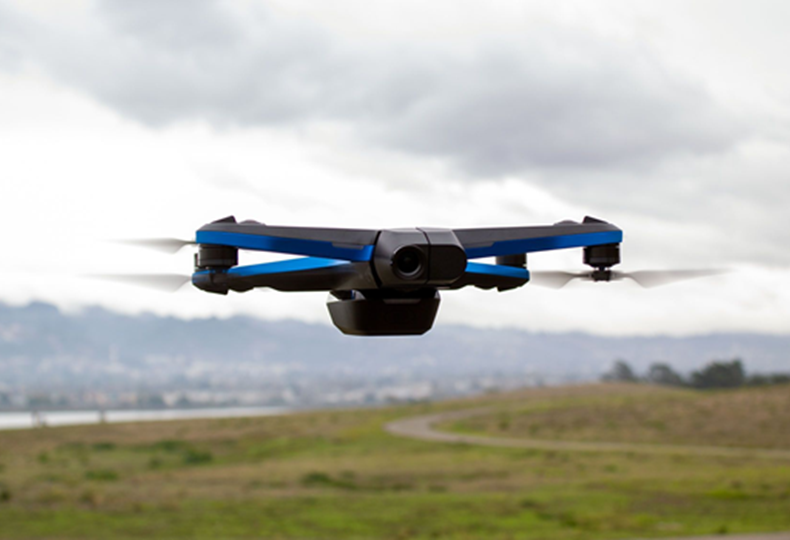 Focused on Rural Areas

‘Ground Scours’

Land Cover transitions
Skydio 2
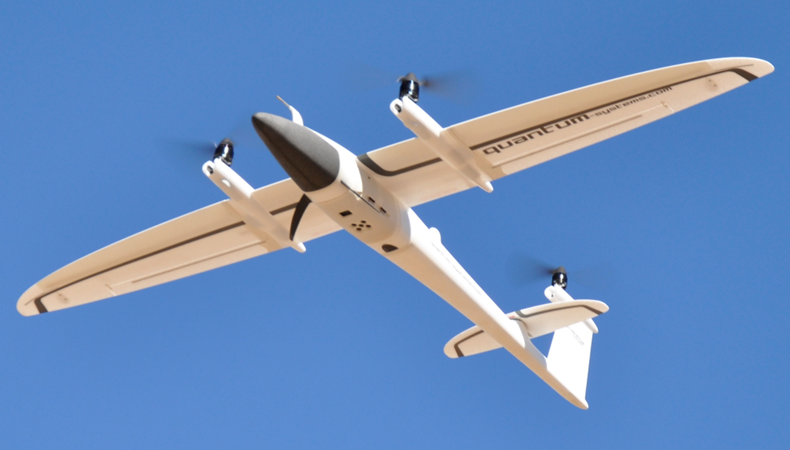 UAS mapping
Trinity F90+
UAS mapping
2 UAS Survey Teams OU/NSSL/CIWRO/NWS/JSU/MSU
Scouting videos (Skydio 2)
Mapping Missions (Trinity F90+)
Ground Surveys (Ground Truth)
UAS mapping
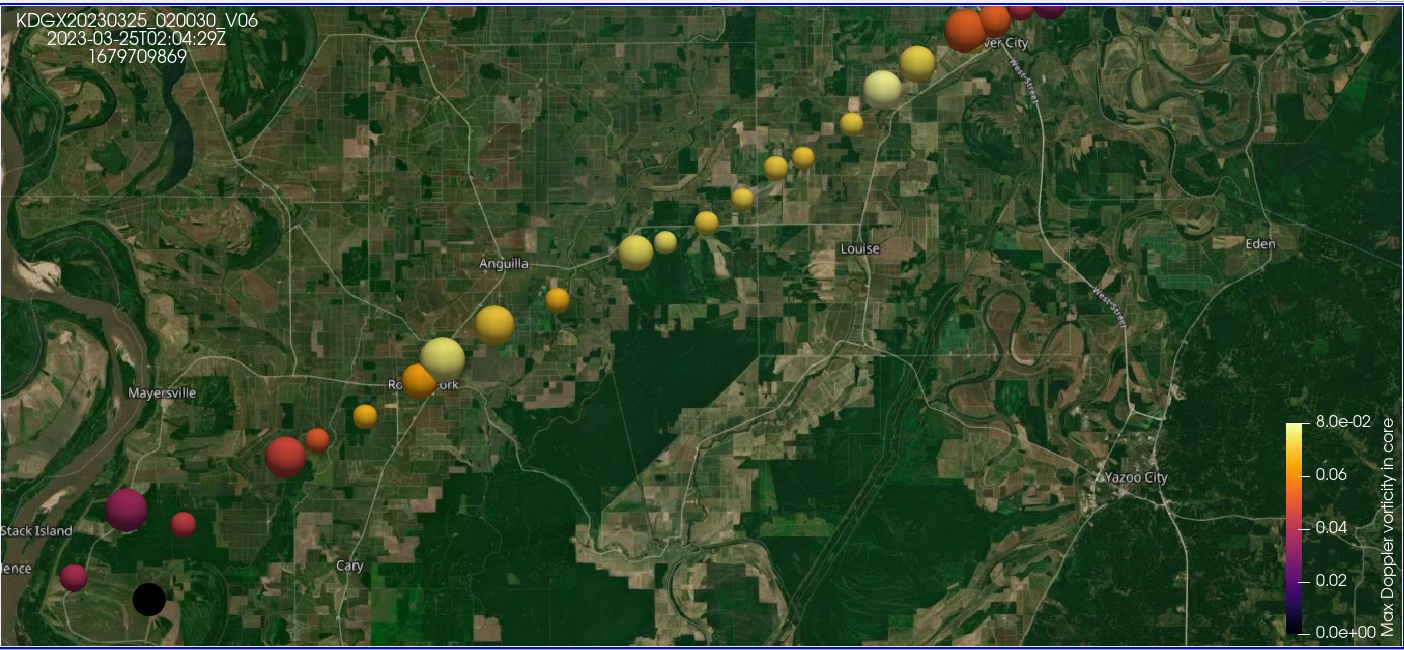 88D KDGX vortex cores
Size: detected core diameter
Color: maximum Doppler vorticity
Rolling Fork
[Speaker Notes: Max Doppler vorticity shows an intensifying vortex up to about Rolling Fork, then a pretty constantly intense (steady strong) vortex for a long period of time up to Silver City and then weakening.]
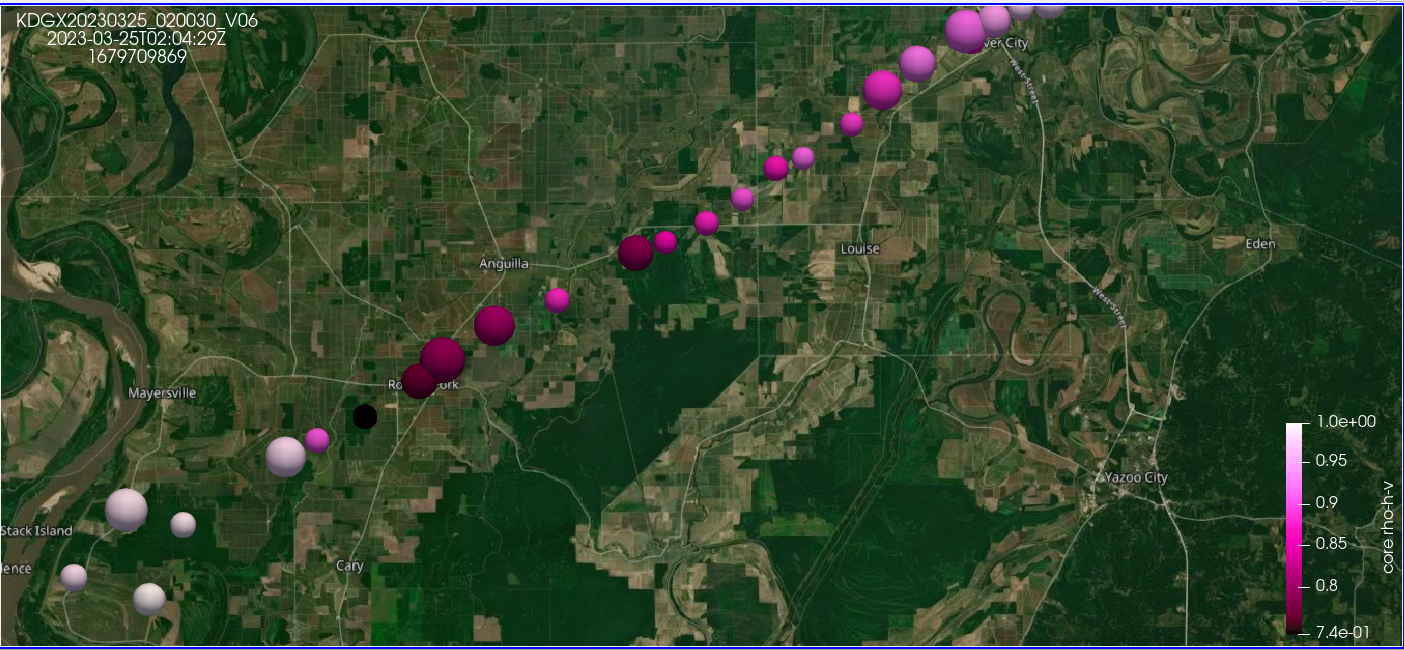 Theodore Roosevelt National Wildlife
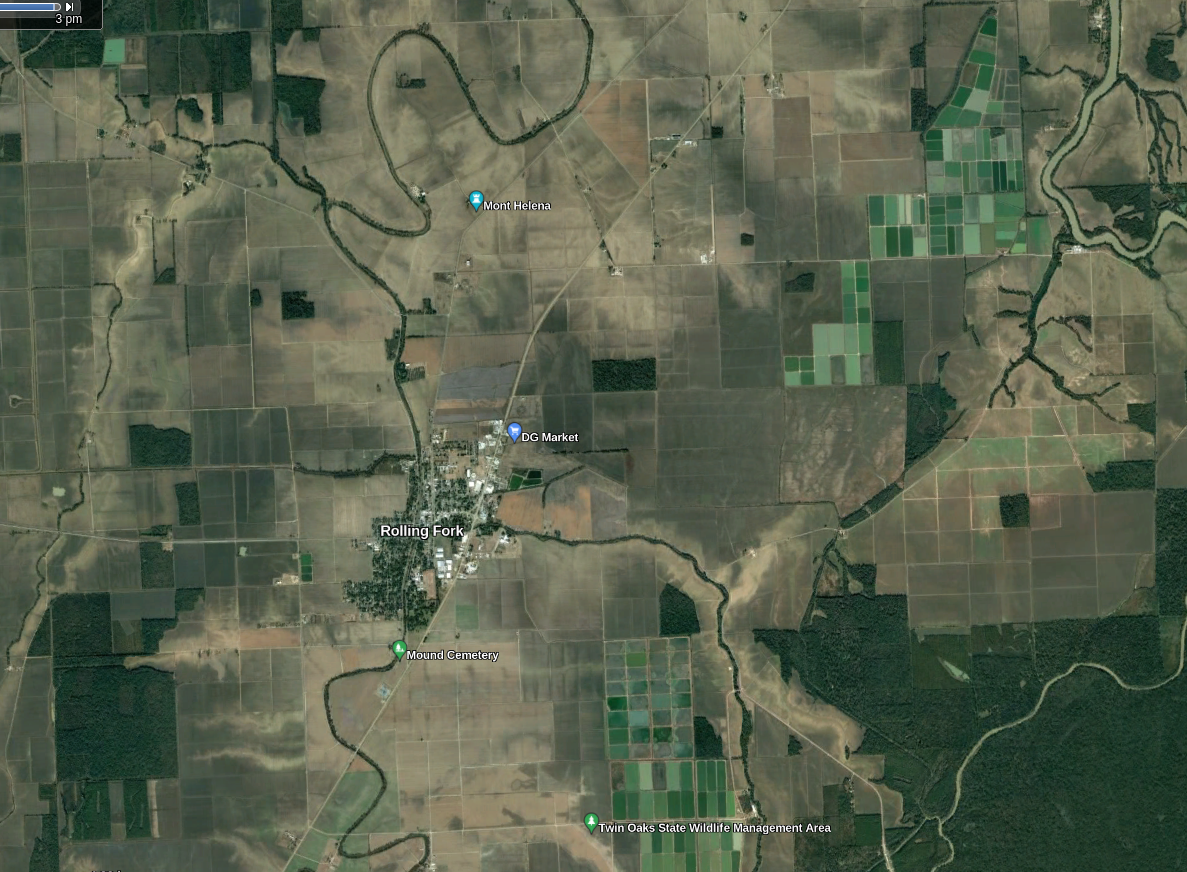 88D KDGX vortex cores
Size: detected core diameter
Color: correlation coefficient
Catfish Ponds
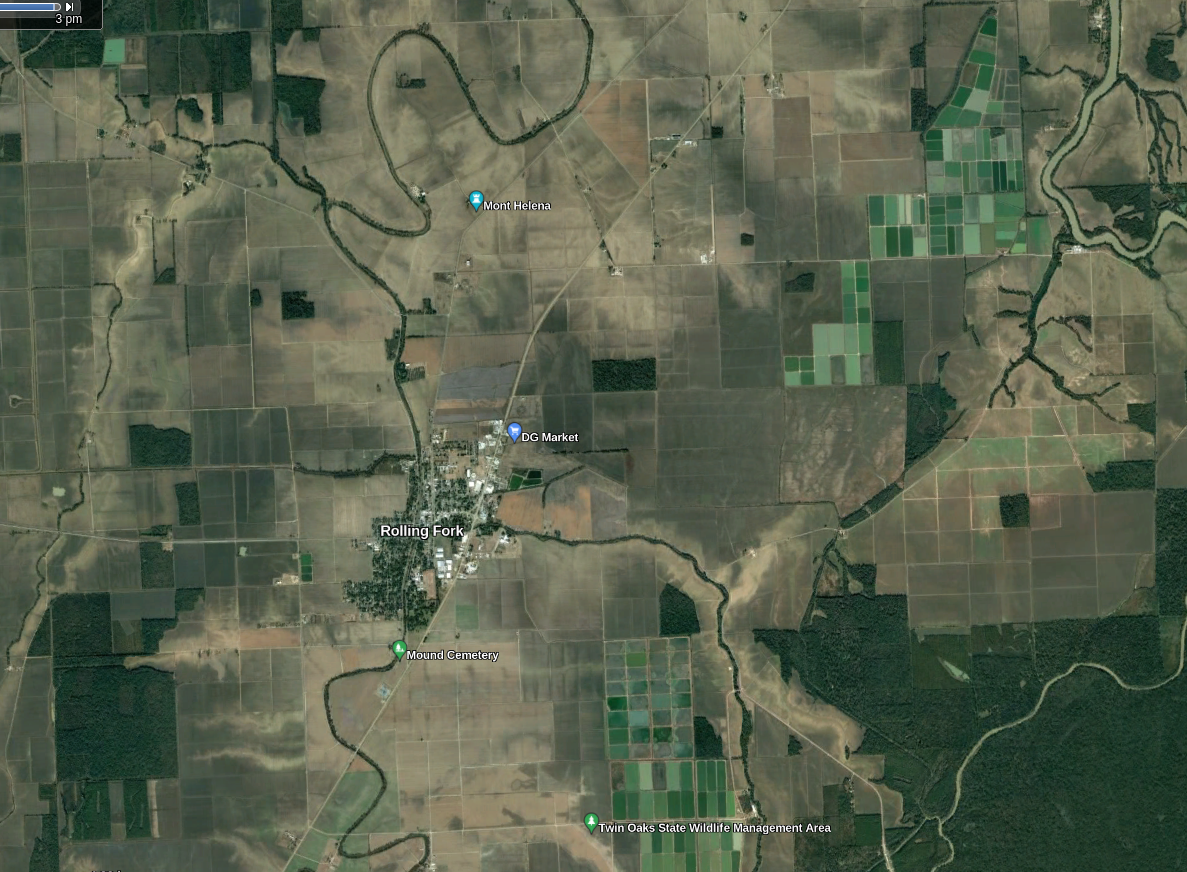 Rolling Fork
Indian Bayou Wildlife Area
[Speaker Notes: The rho-h-v depression in rolling fork first began near the winding road west of the forest preserve (faint pink) but then went nuts in the forest and stayed debris-laden through rolling fork. It then eased up in the vicinity of the catfish farm, but got more intense again in that wooded area east of the catfish farm. Thereafter, the TDS continued but not as intense as in the rolling fork segment. Makes it tempting to attribute the fluctuations in rho-h-v to land use:]
Rolling Fork, MS
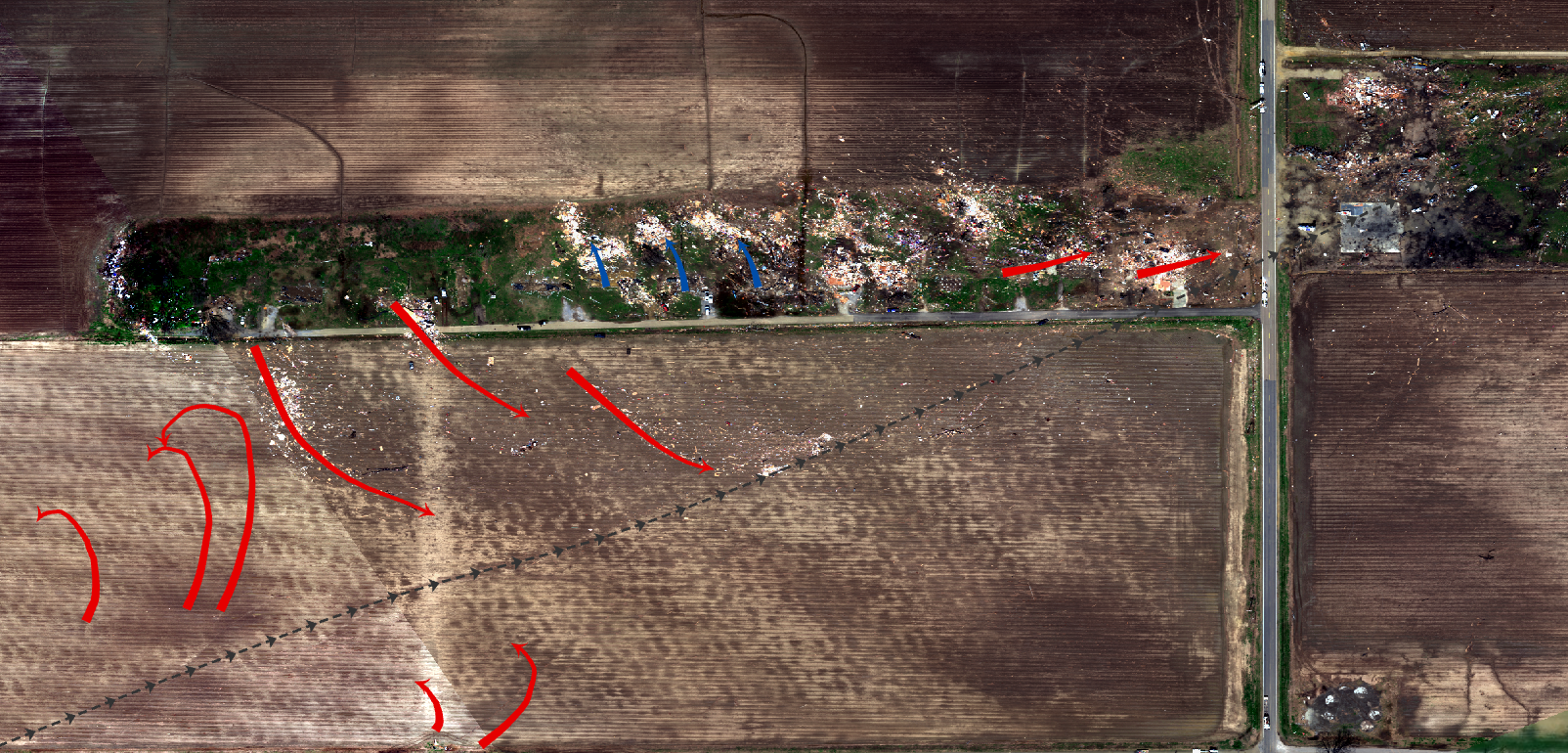 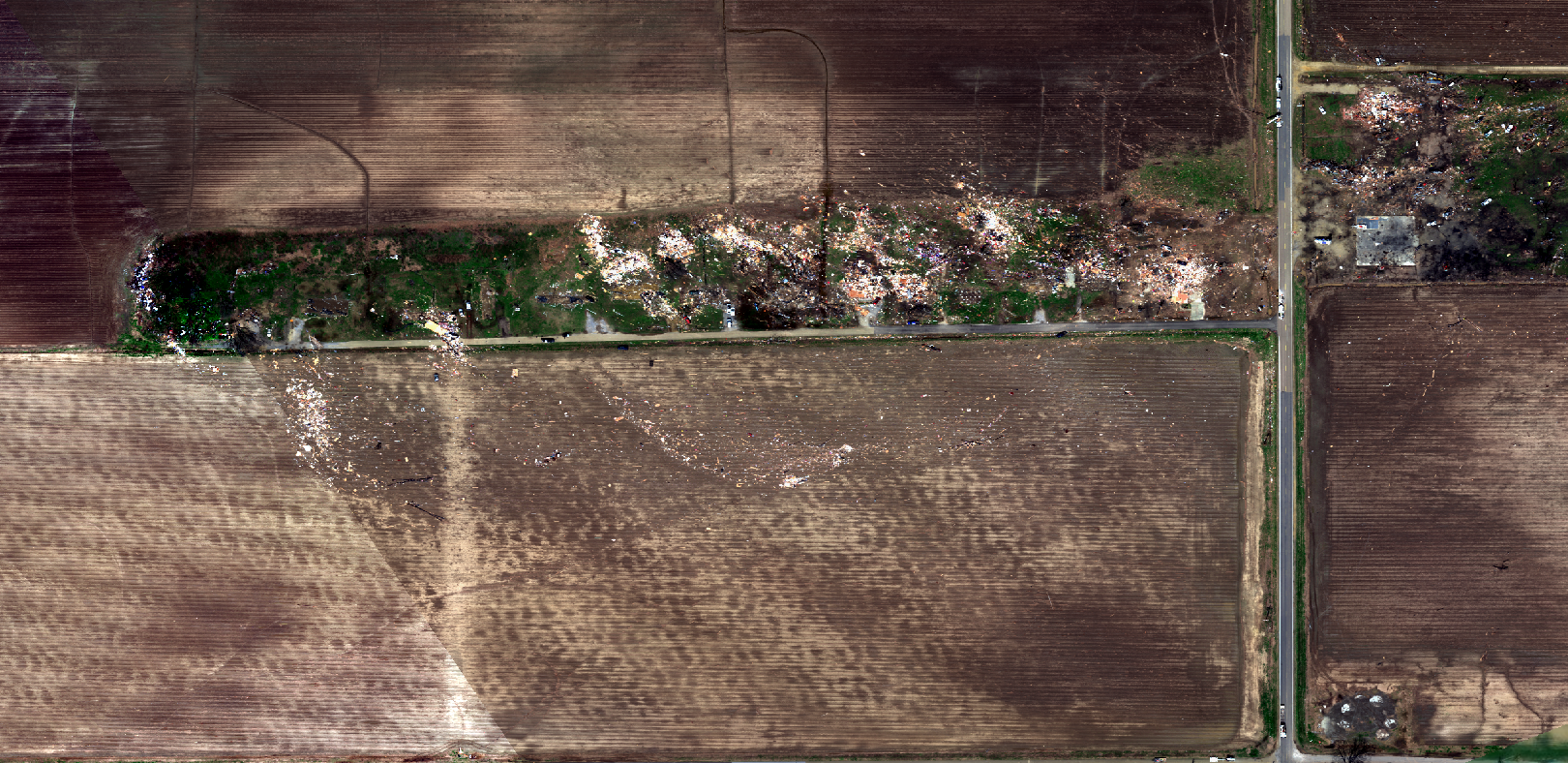 Rolling Fork, MS
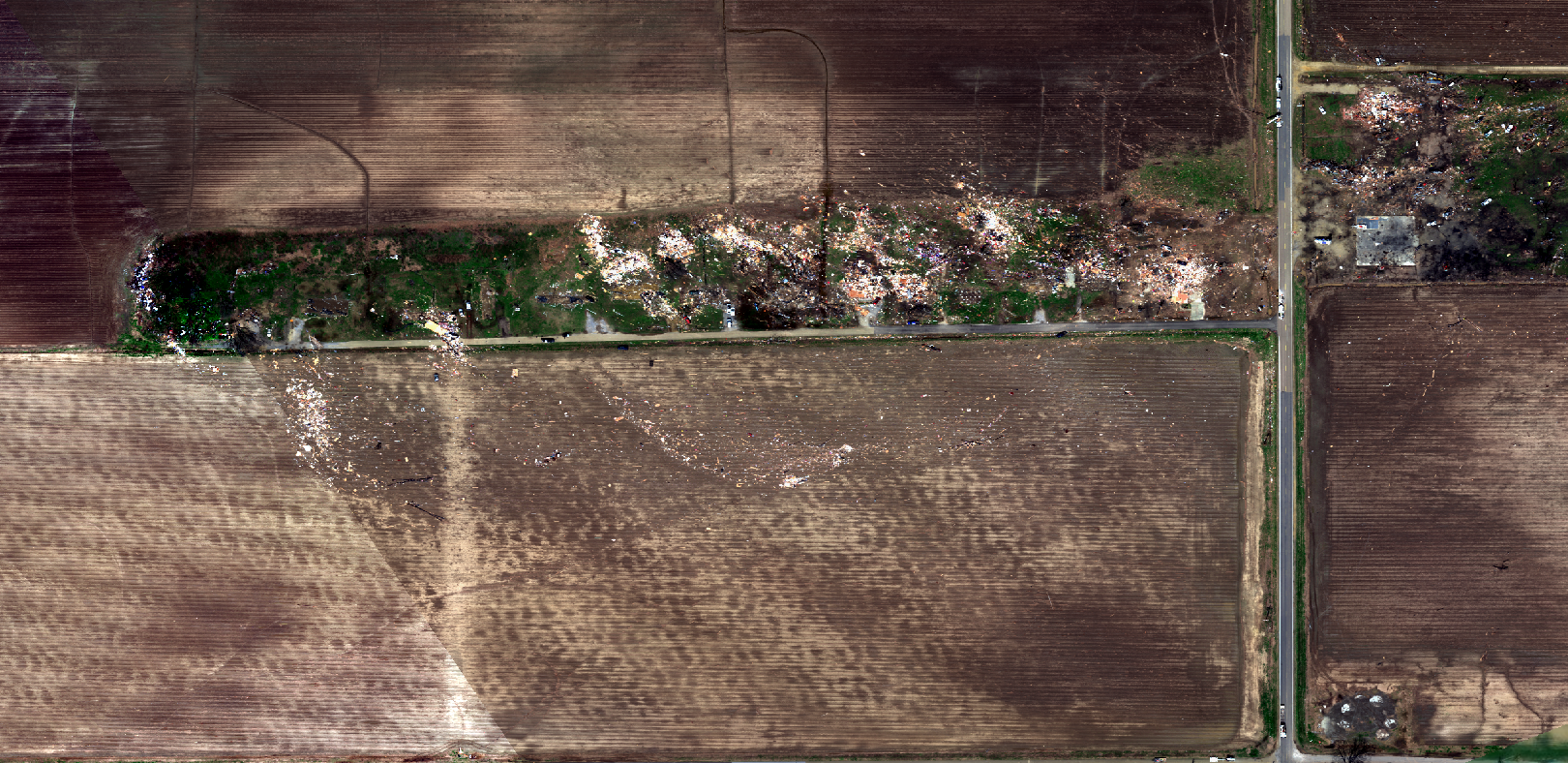 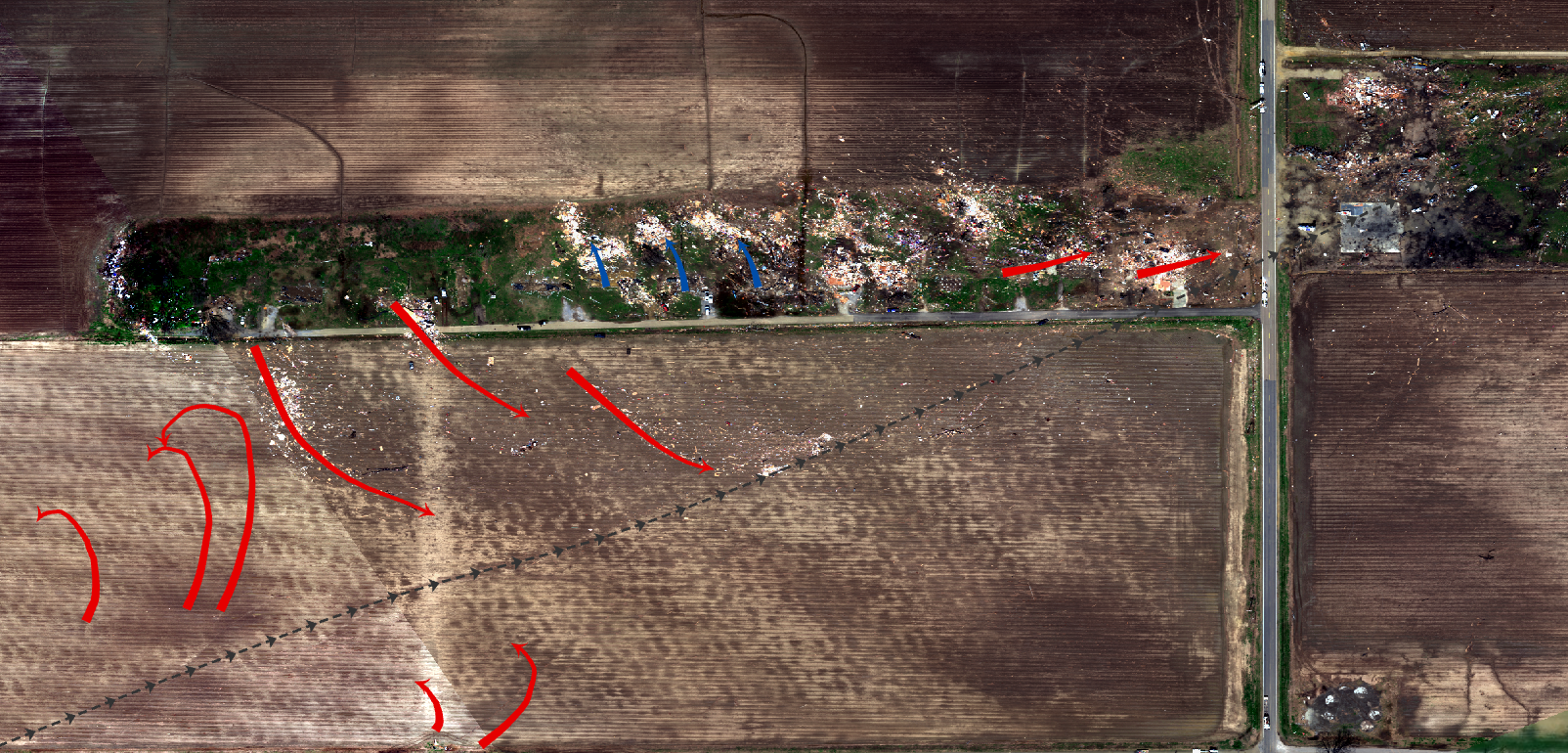 Rolling Fork, MS
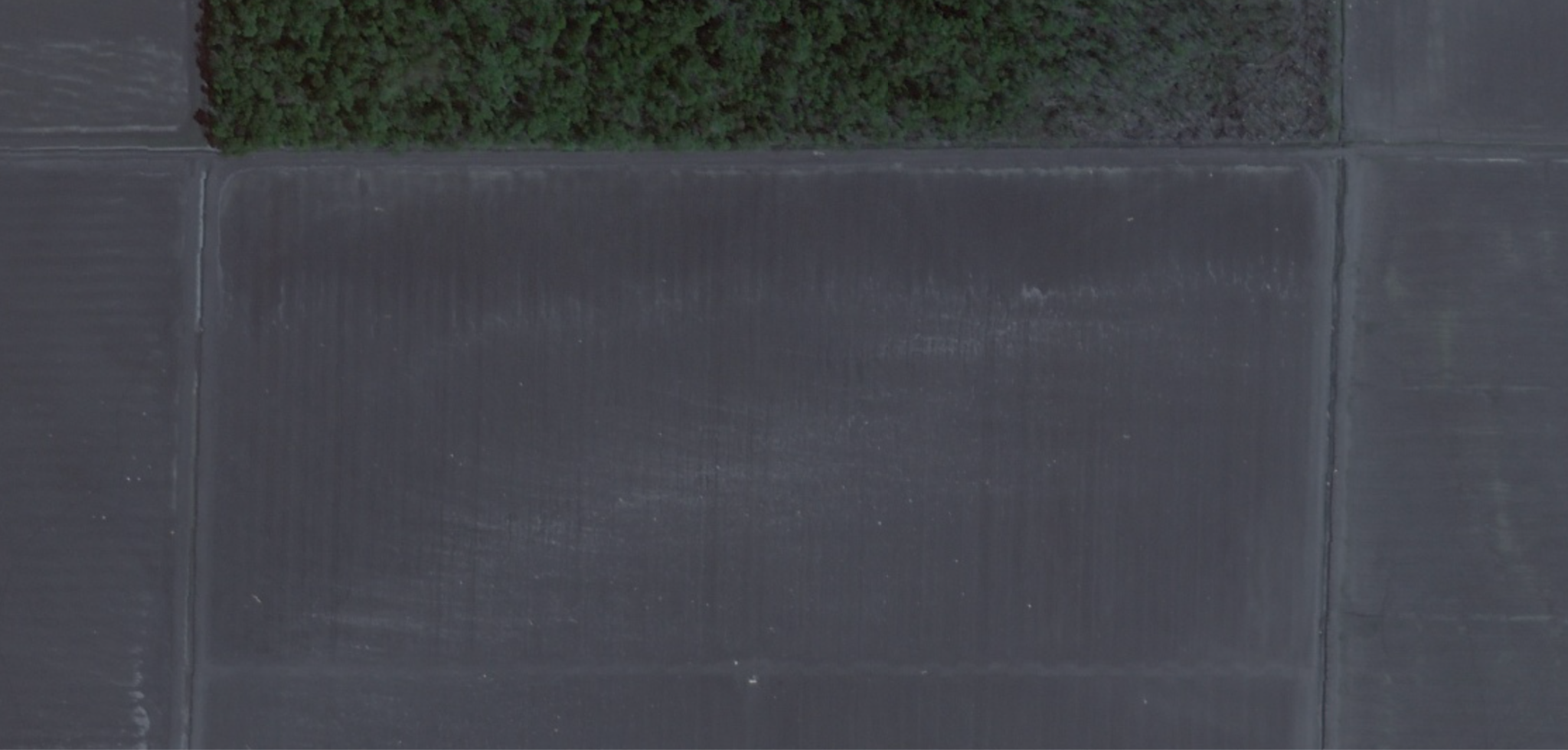 Skysat ~50 cm
Rolling Fork, MS
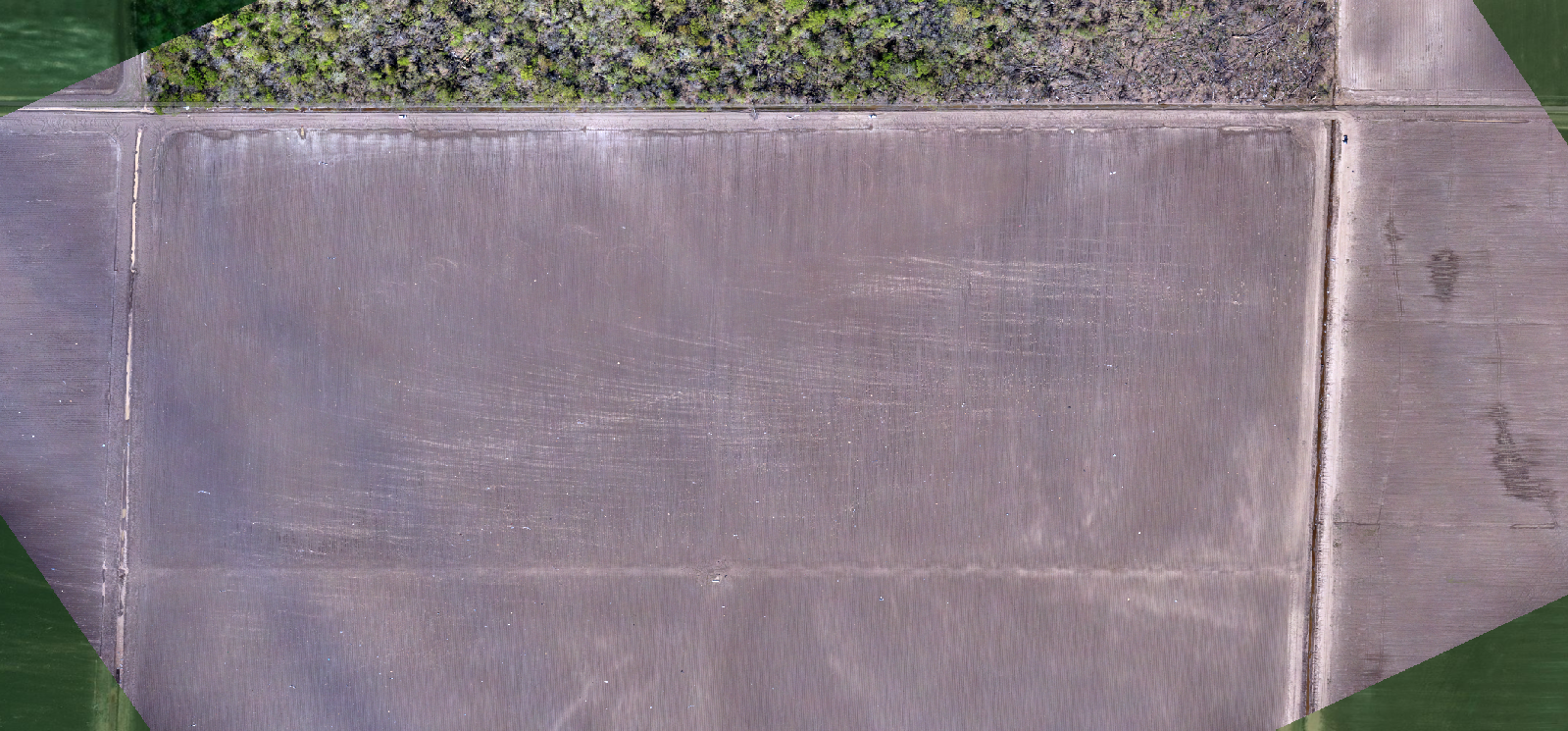 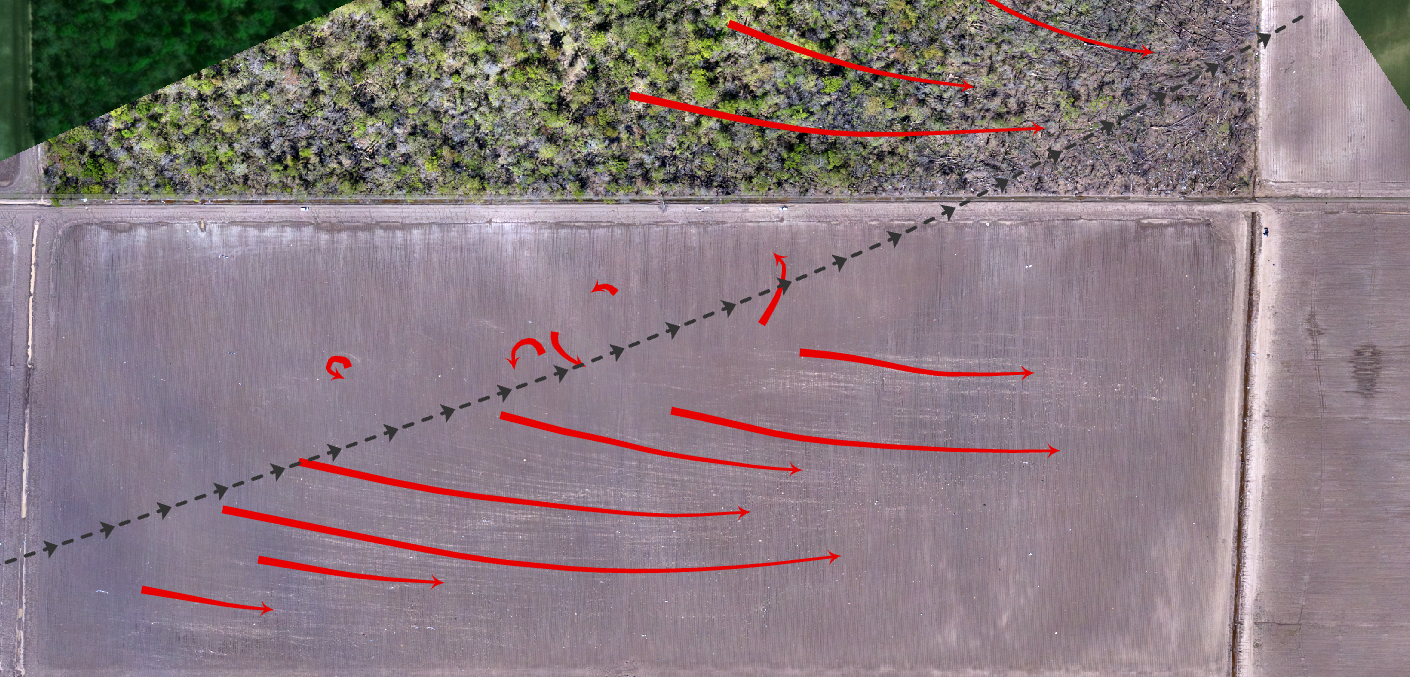 Vortex 
Motion
UAS ~3 cm
Rolling Fork, MS
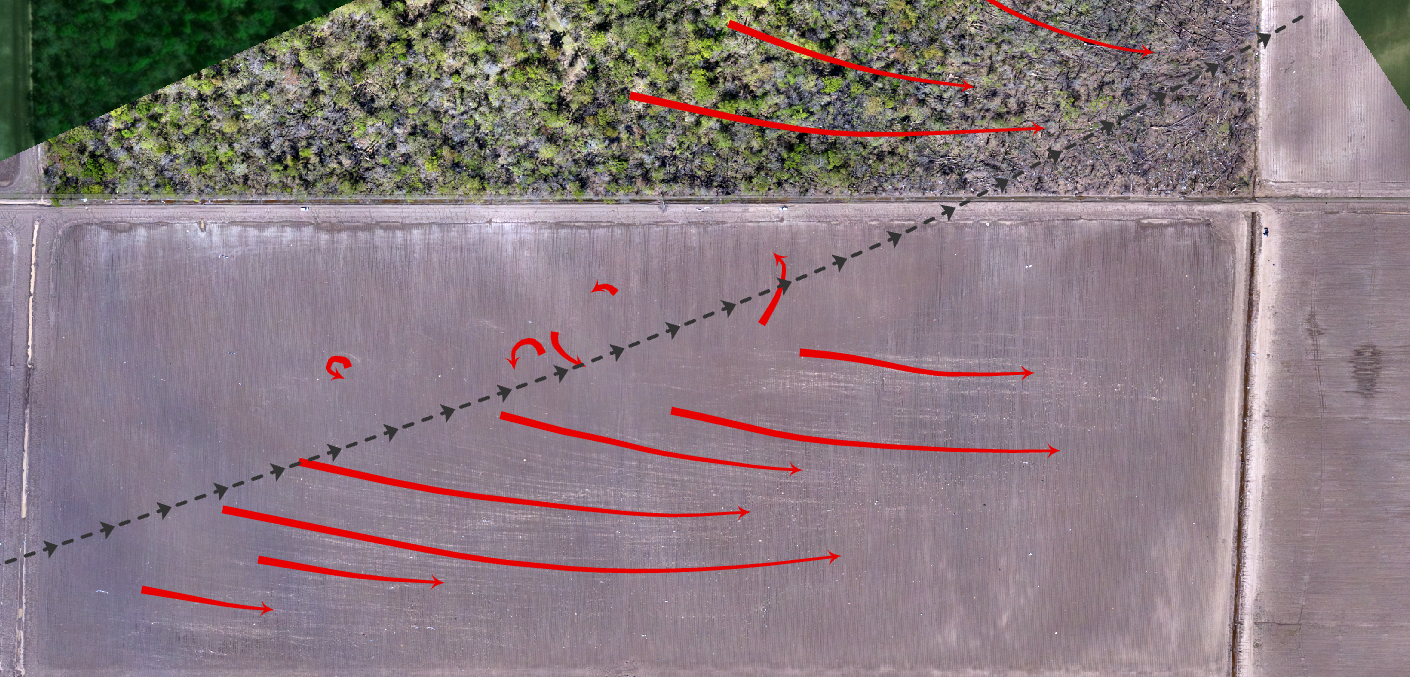 [Speaker Notes: The red annotations are a fairly classical interpretation of ground marks. But things are likely a lot more complex than inferred in this simple analysis… debris patterns, ground marks, etc. are not a flow snapshot!... in this case they are a time integral of deposition processes. So these flow-like annotations are just for illustration purposes.]
Rolling Fork, MS
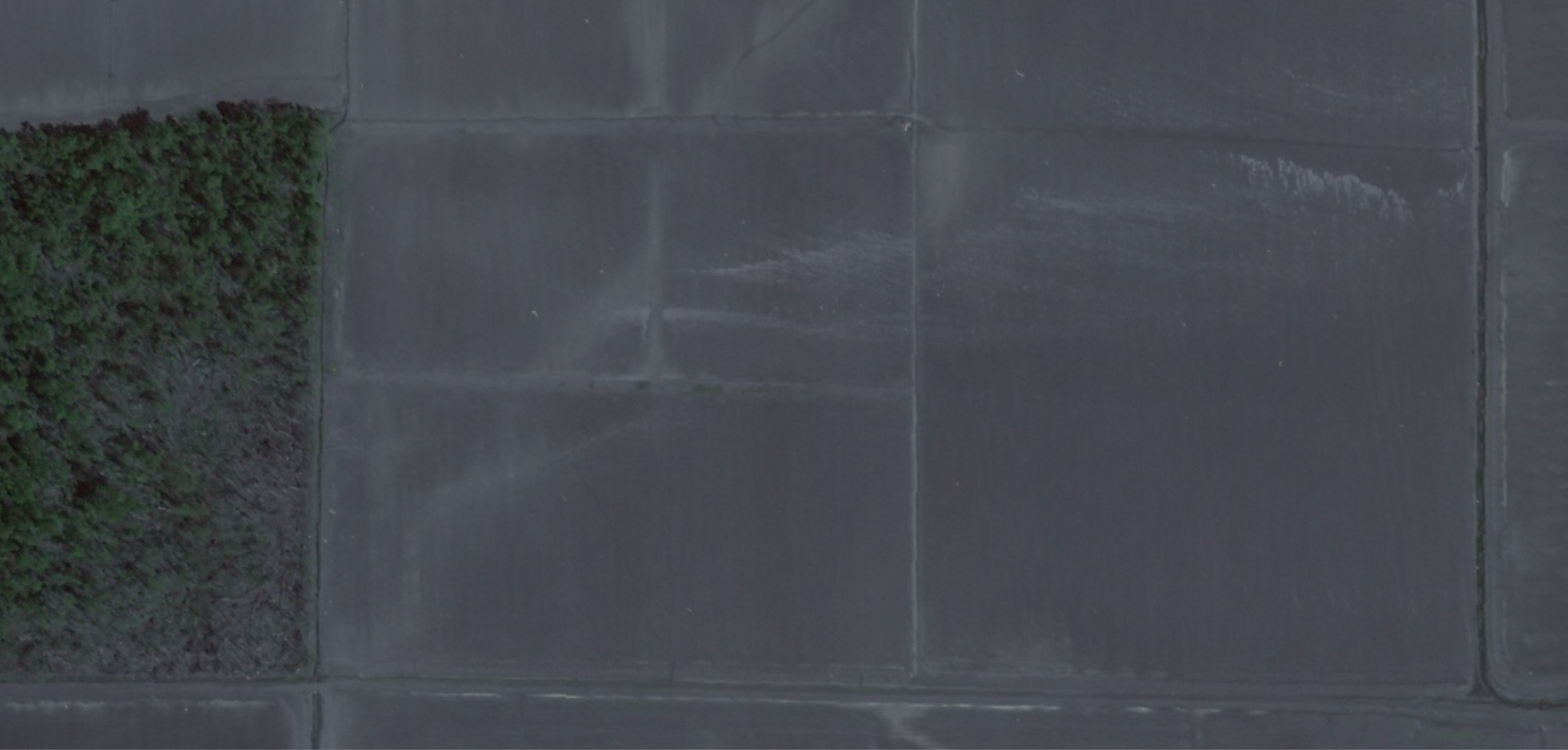 Skysat ~50 cm
Rolling Fork, MS
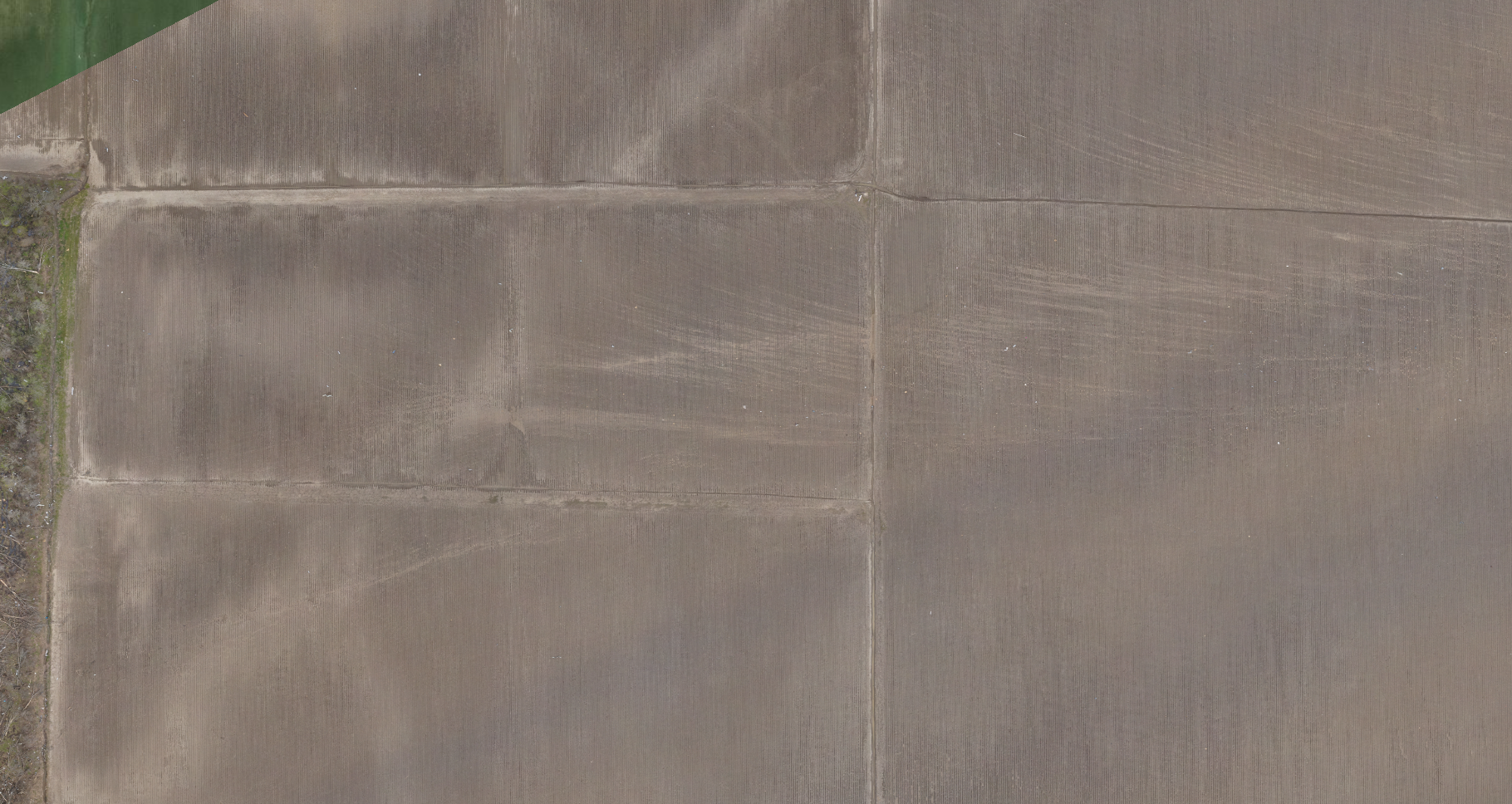 UAS ~3 cm
UAS ~3 cm
Rolling Fork, MS
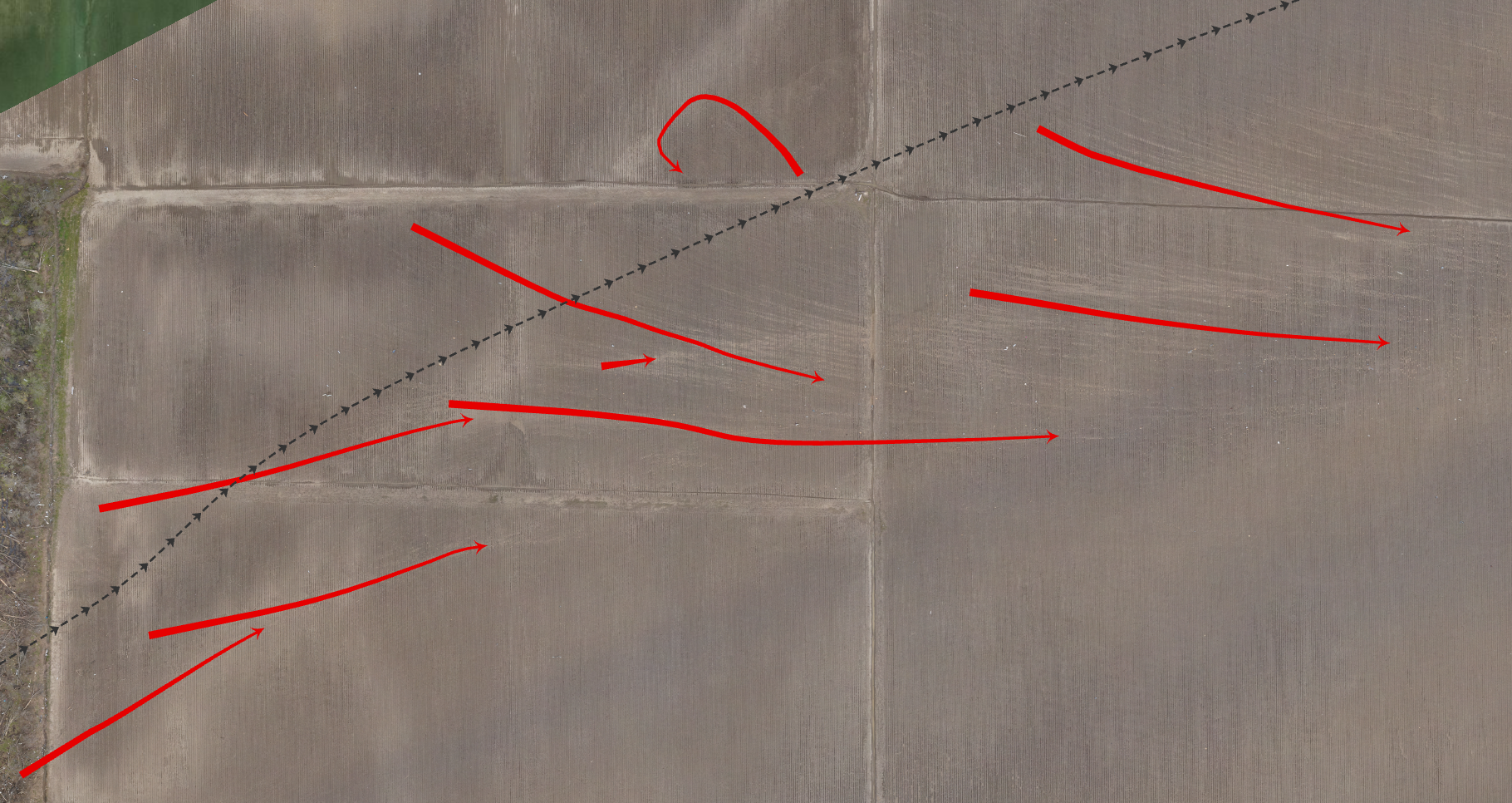 UAS ~3 cm
UAS ~3 cm
[Speaker Notes: Same comment as Slide 10… and here might be a nice segue into tornado mulch]
Rolling Fork, MS
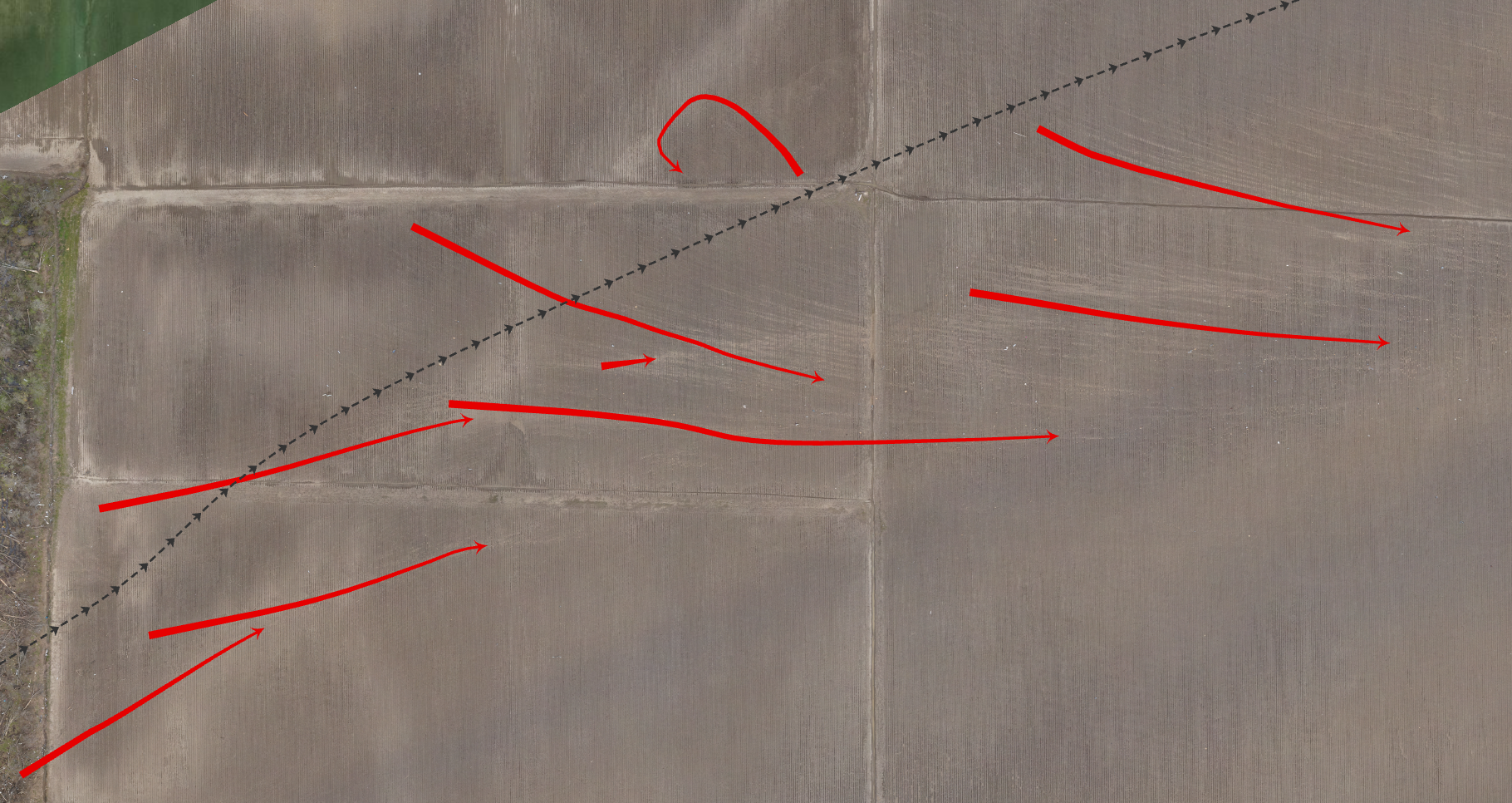 UAS ~3 cm
UAS ~3 cm
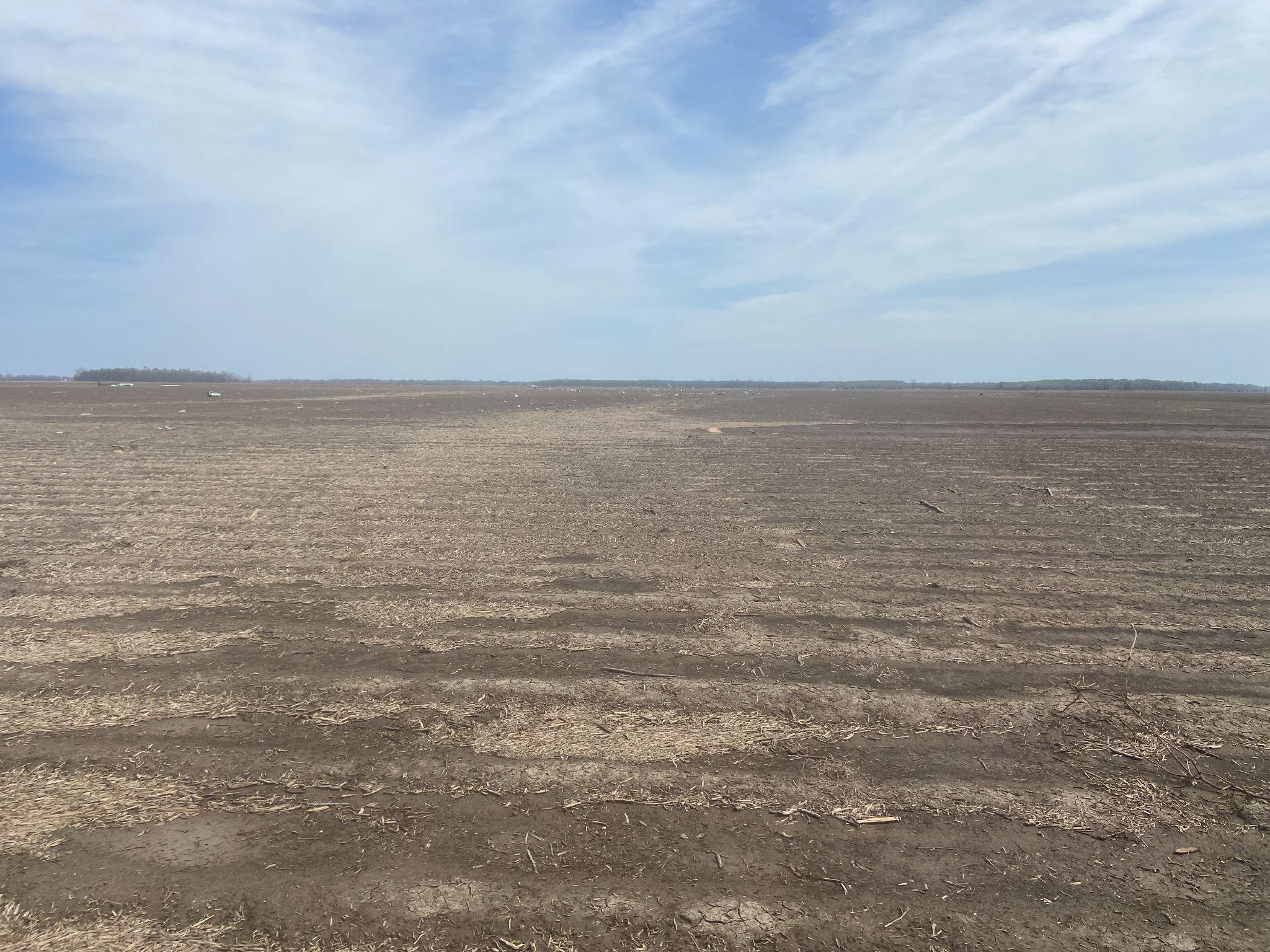 Tornado Mulch
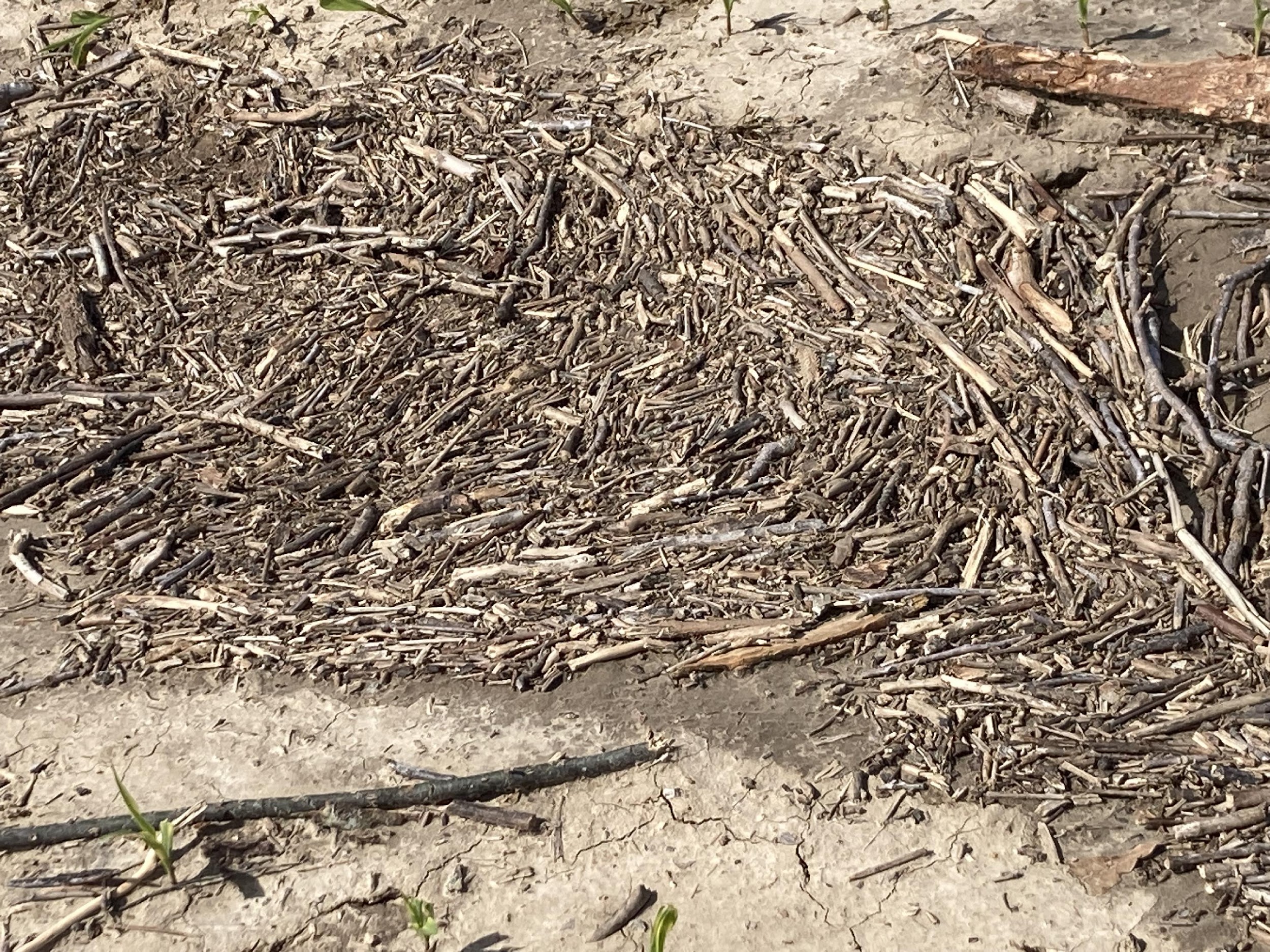 Ground Truth
Satellite-UAS
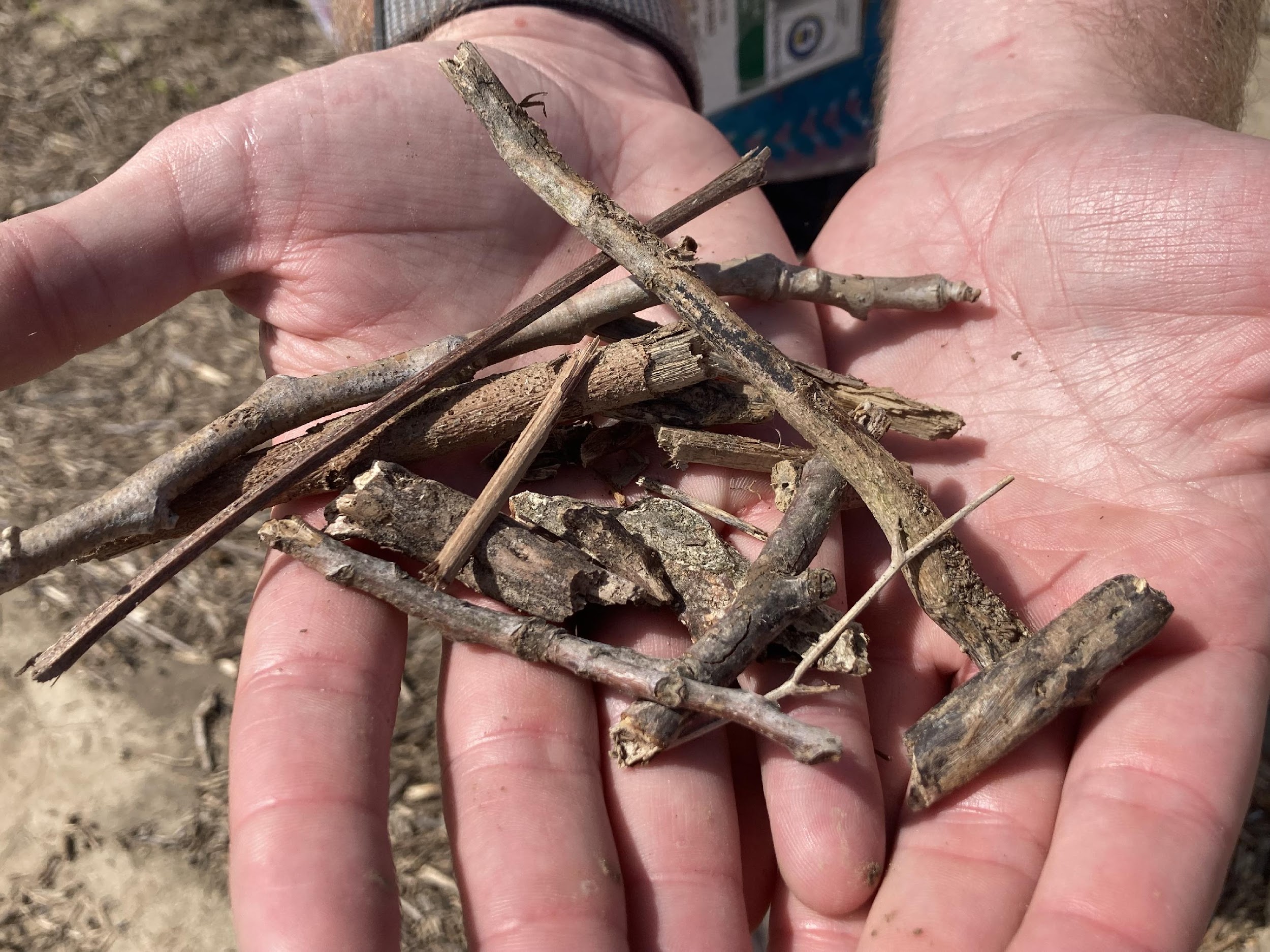 UAS ~3 cm
Rolling Fork, MS
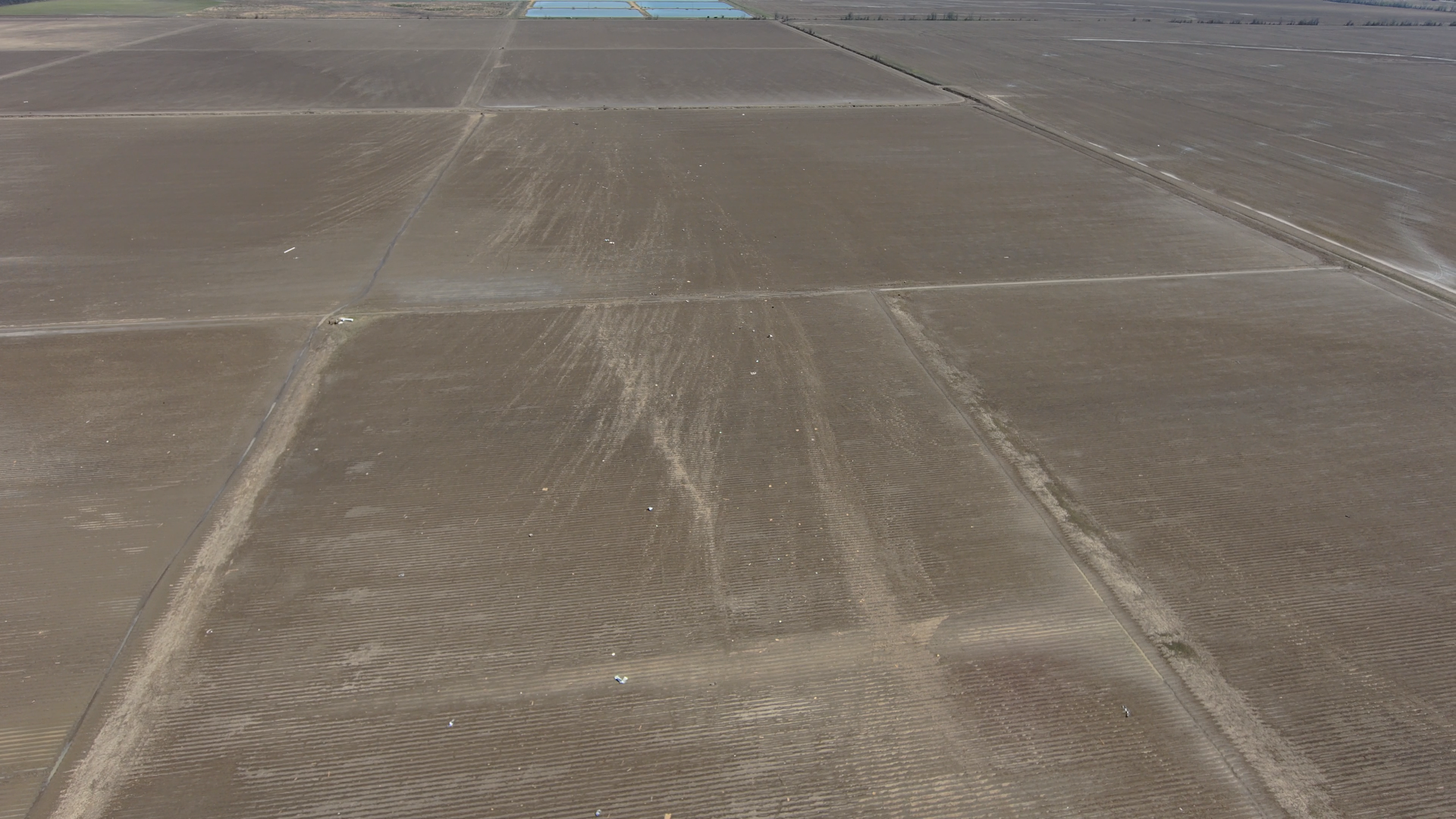 Skydio
Lines of Deposition
East-facing
[Speaker Notes: Another perspective looking east]
Treefall Analysis and Estimated Near Surface Winds
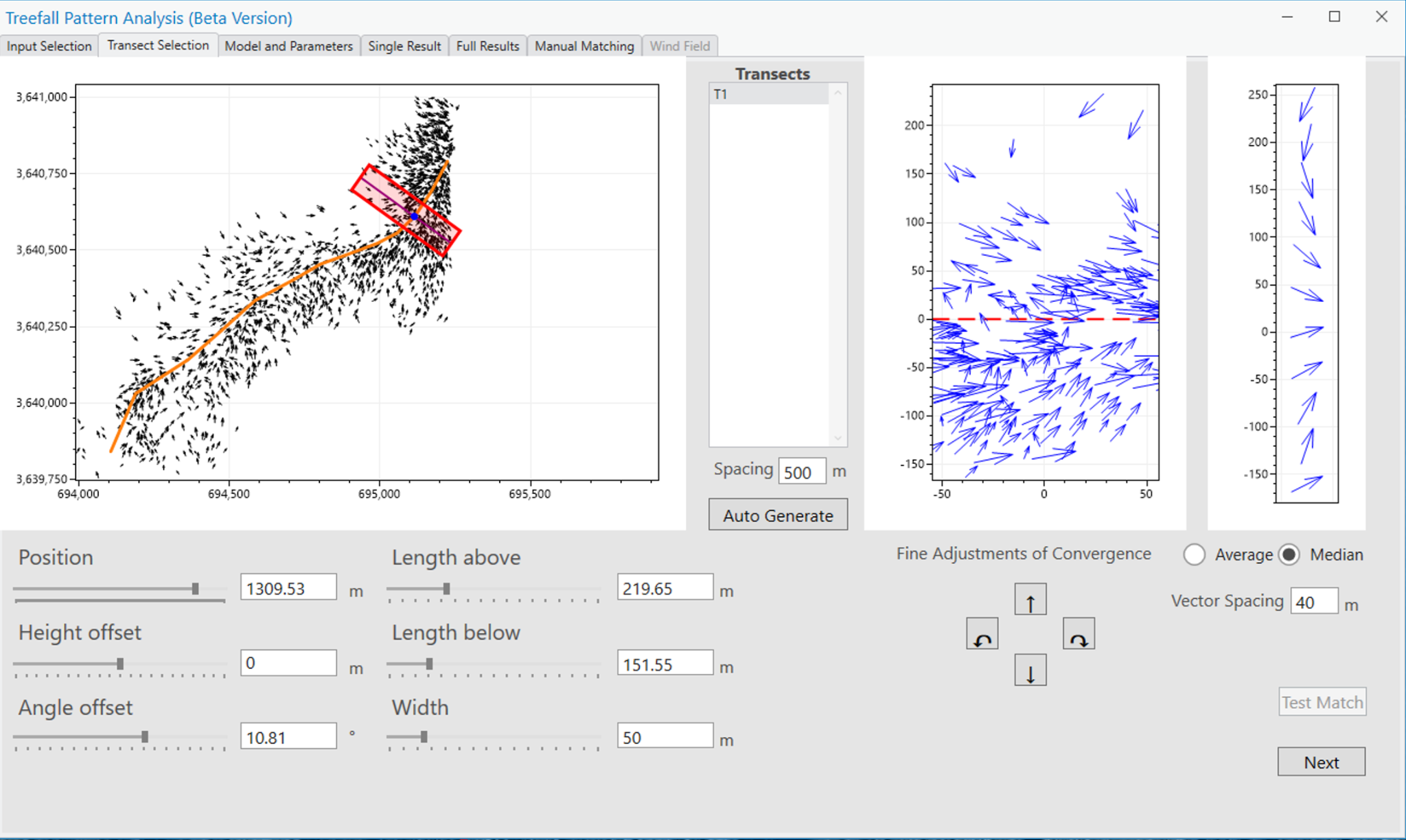 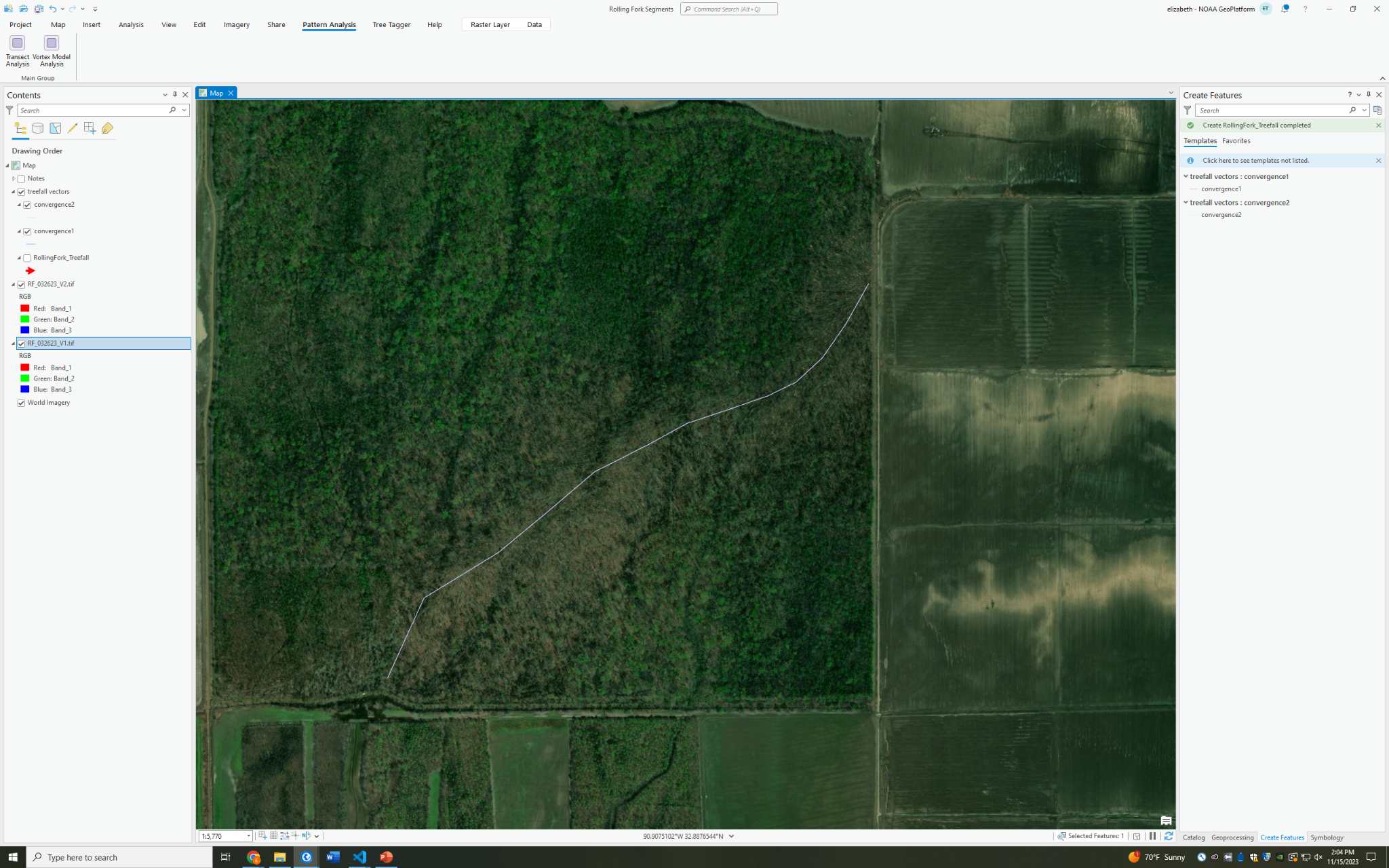 Wsp 61.0 m/s
Vt 15-25 m/s
Modified Rankine Model
*SW of Rolling Fork
[Speaker Notes: Playing with. Not sure how well an axisymmetric translating vortex will represent the damage from what is likely an unsteady asymmetric flow.]
Treefall Analysis and Estimated Near Surface Winds
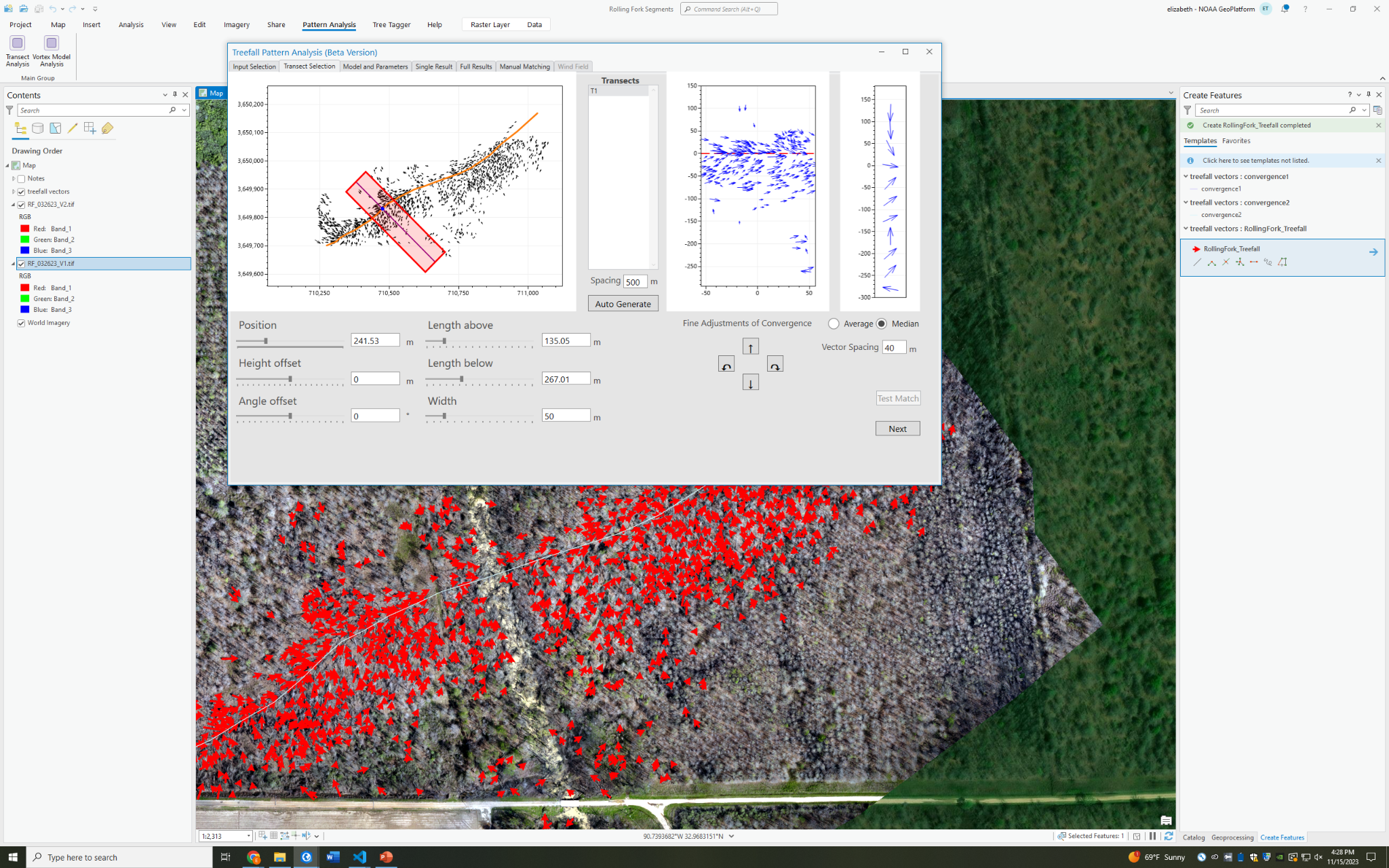 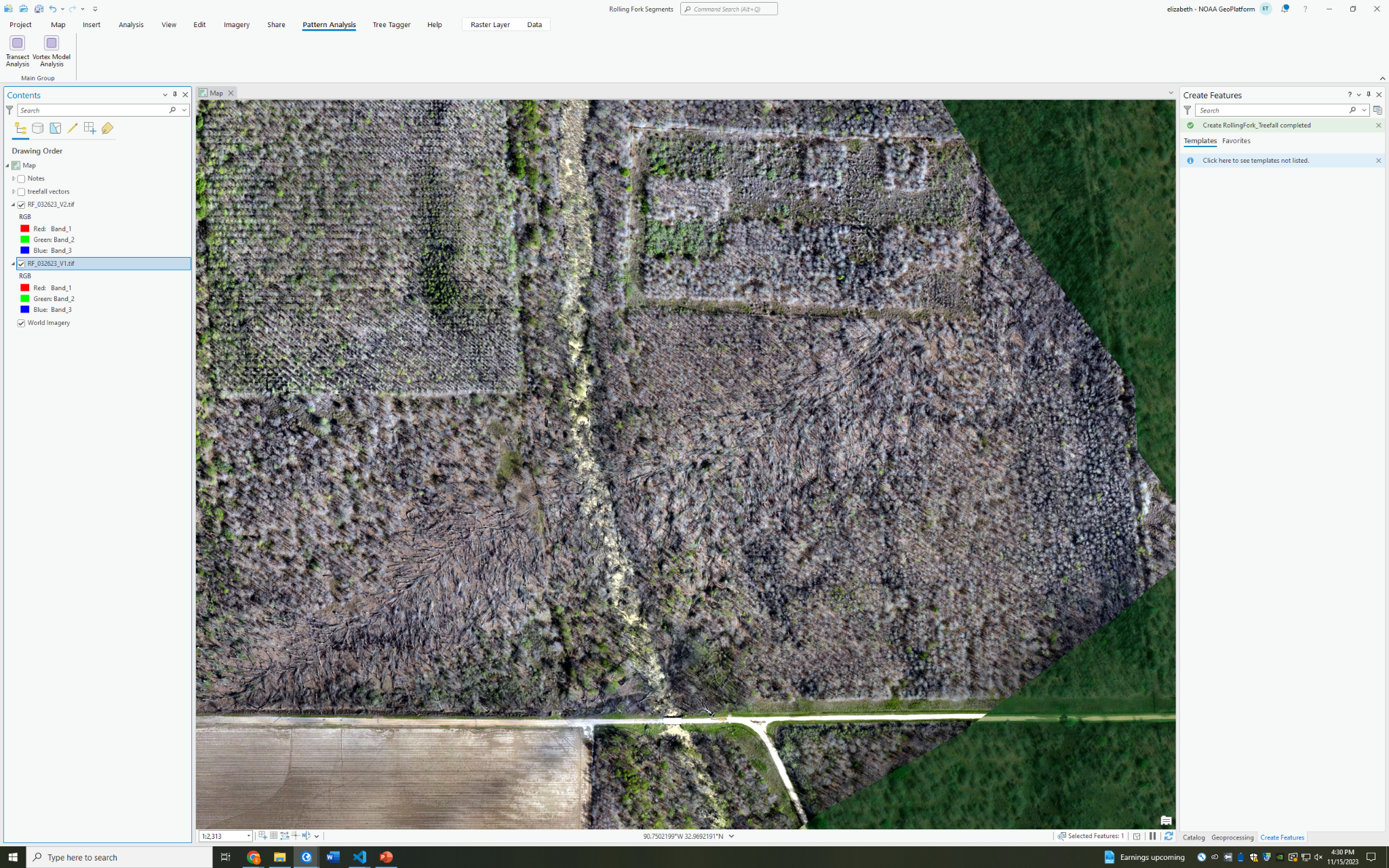 Min Wsp 61.3 m/s
Vt 15-25 m/s
Modified Rankine Model
*NE of Rolling Fork
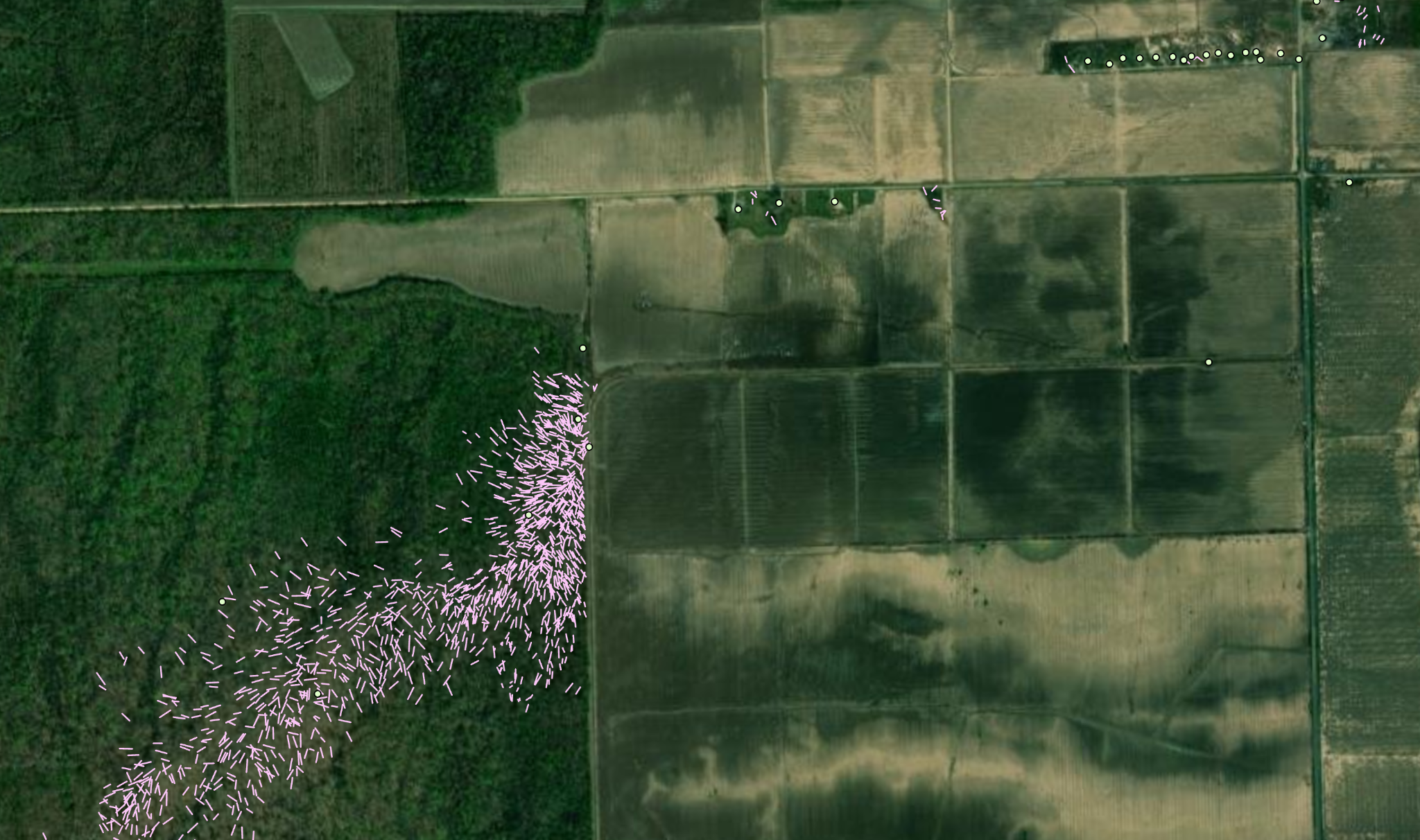 [Speaker Notes: Northward jog in track when transitioning from forest to open fields (seeing this pattern within most cases)]
Conclusion and Future Work
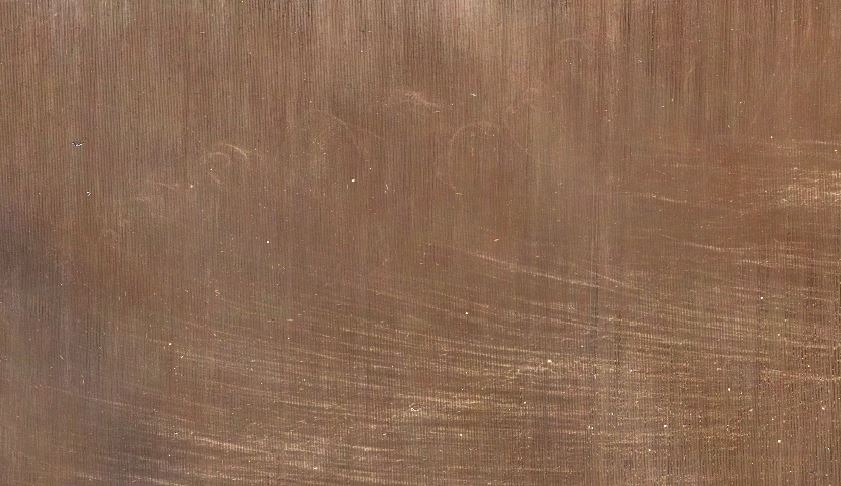 Micro-Cycloidal
Damage pattern is the damage produced by the SUM of storm winds: pre-tornado, tornado, post-tornado flows
Understand complex flows, land cover, and topography through high-resolution simulations (CM1) and close-range radar
Longitudinal studies to understand optimal data collection windows (damage response and maximum signature) 
Multidisciplinary approach
Drift Marks
Concentrated Debris Line
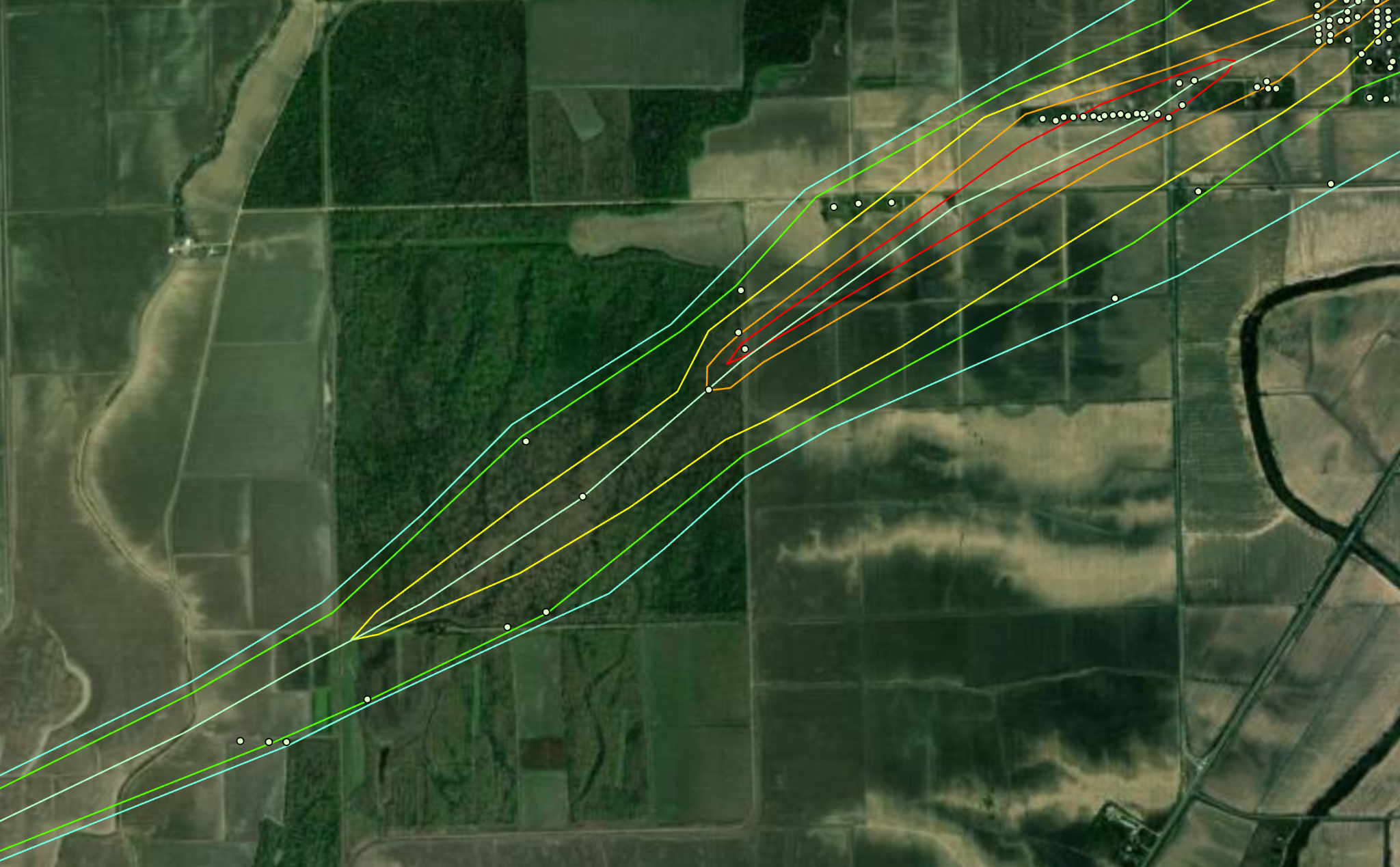 Acknowledgements and Contact Info
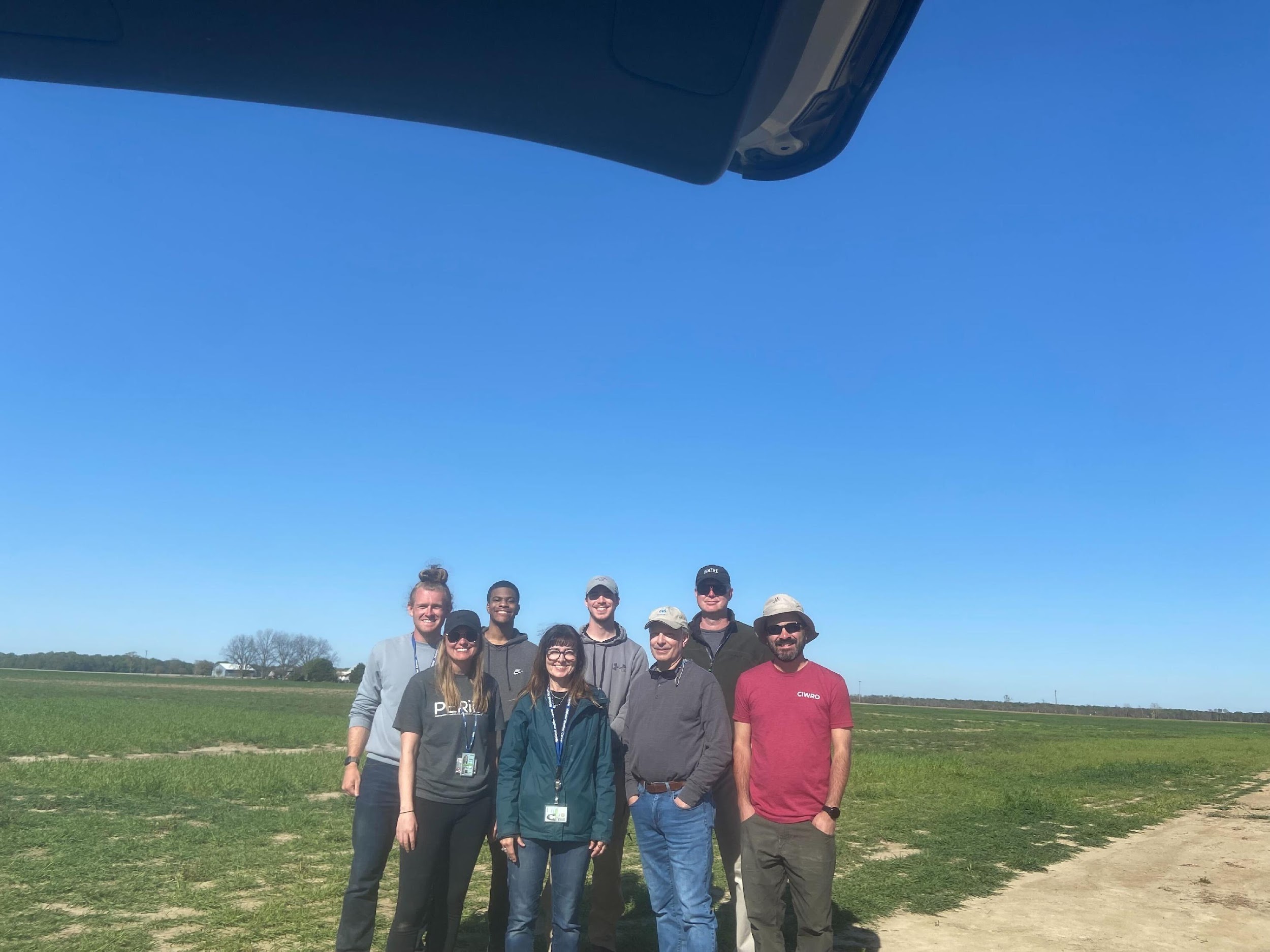 NSSL, CIWRO, OU, NWS WFOs, JSU, MSU
Special thanks to Mike Coniglio, Tony Lyza, Erik Rasmussen, Alan Gerard, NOAA UASD & UxS RTO
Contact Info: melissa.a.wagner@noaa.gov
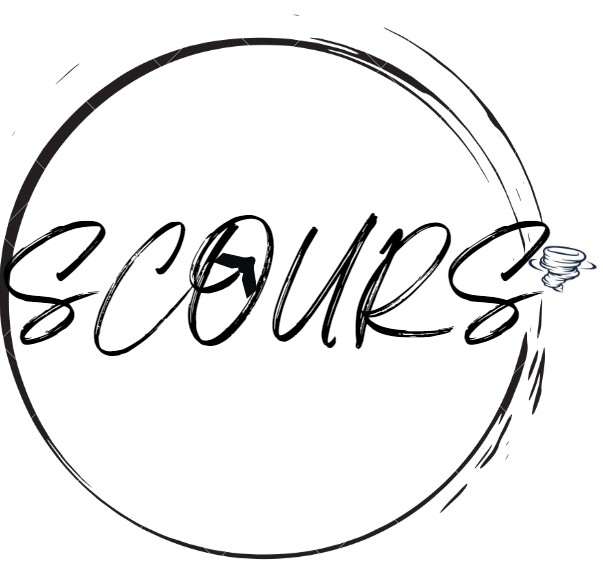 Severe Convective Observations using UAS, Radar, Simulations
Funding Source: NOAA VORTEX-USA program  #NA21OAR4320204